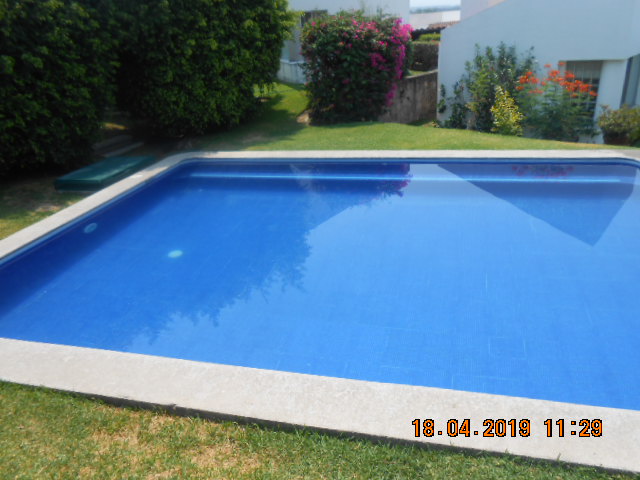 INICIO DE ACTIVIDADES
Segundo Trimestre 2019
Reparación de la bomba del cárcamo en la planta tratadora de aguas residuales
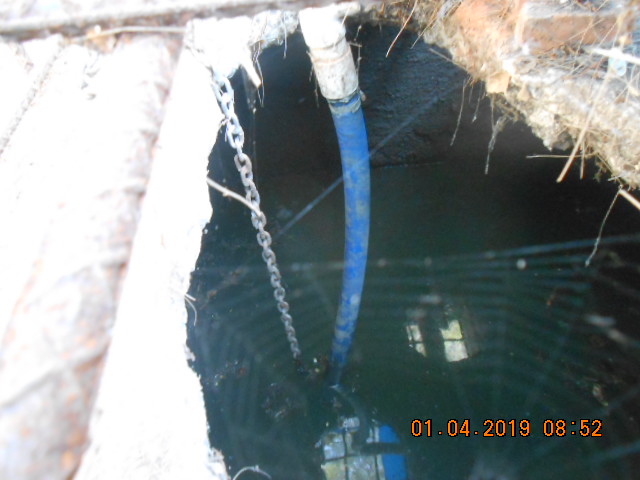 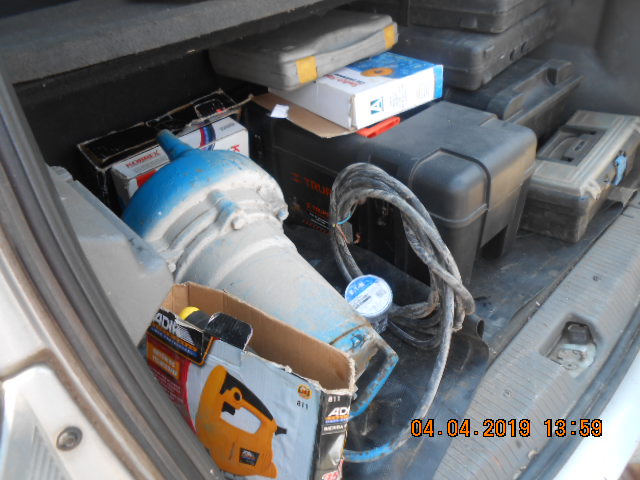 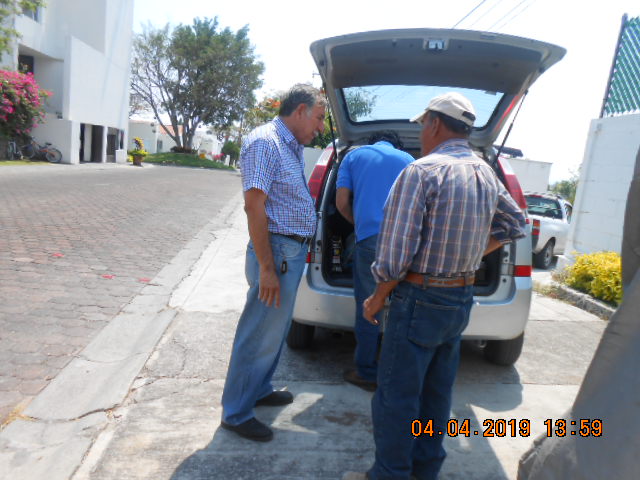 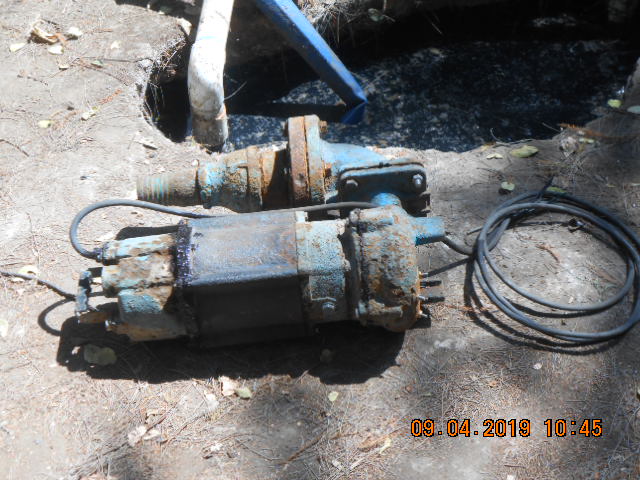 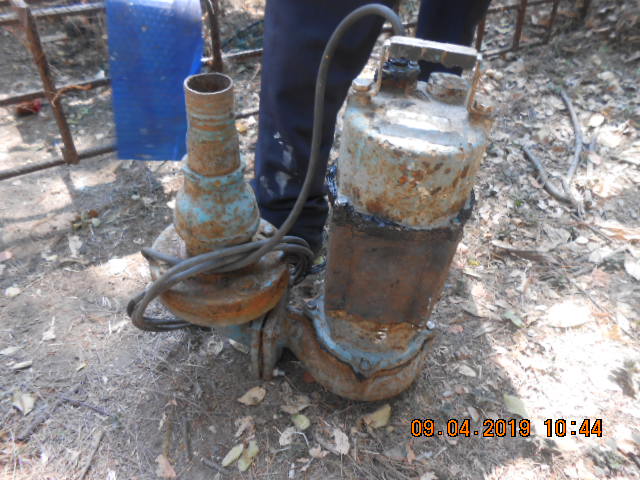 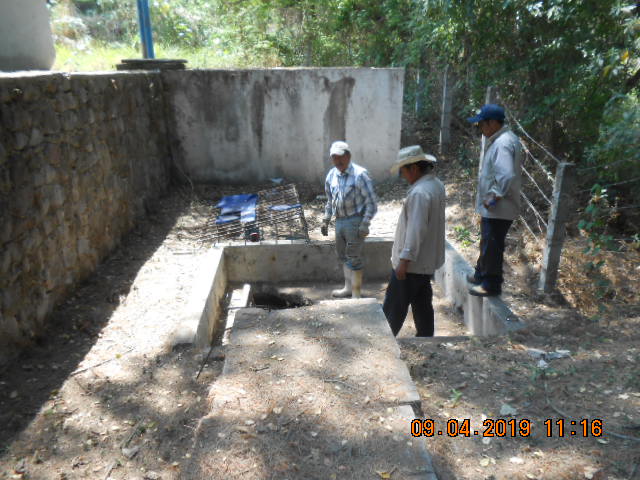 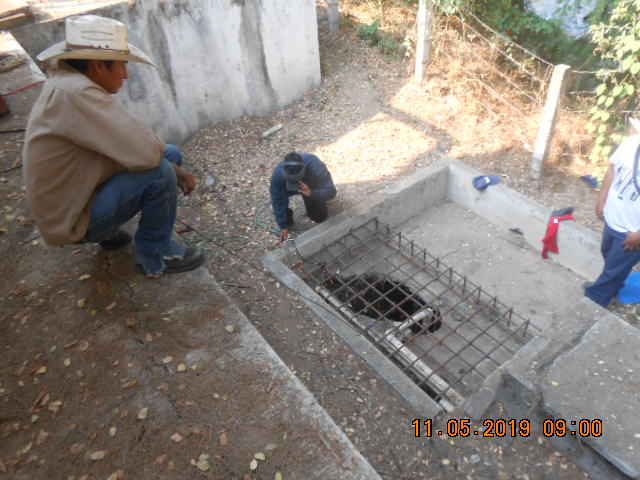 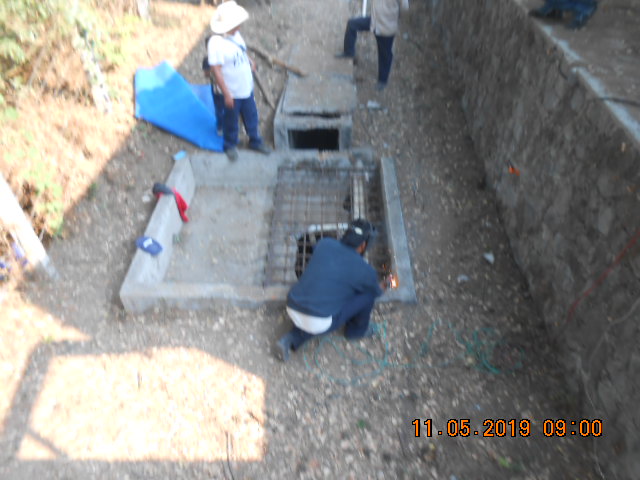 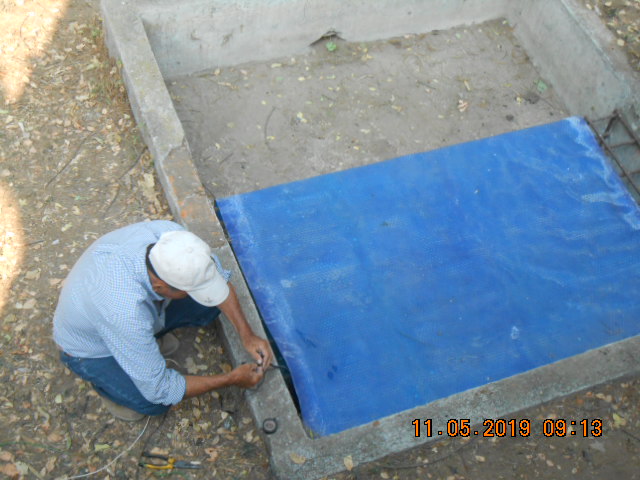 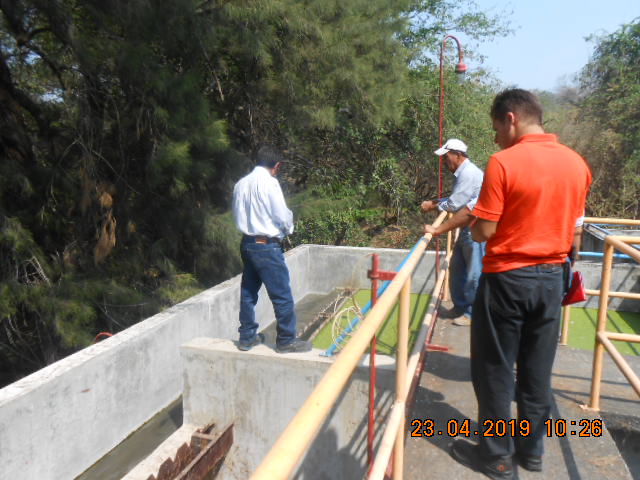 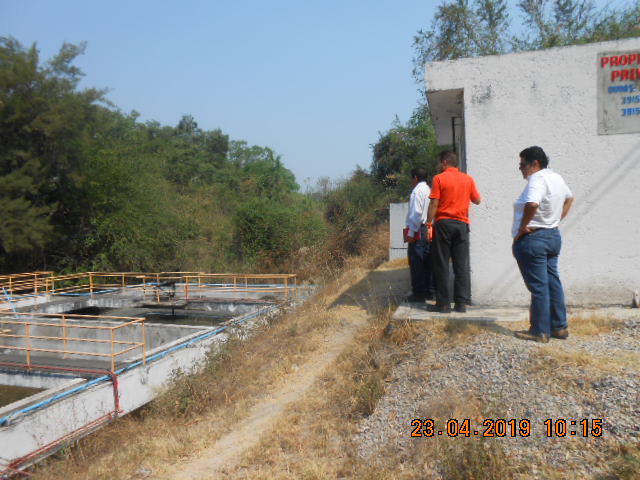 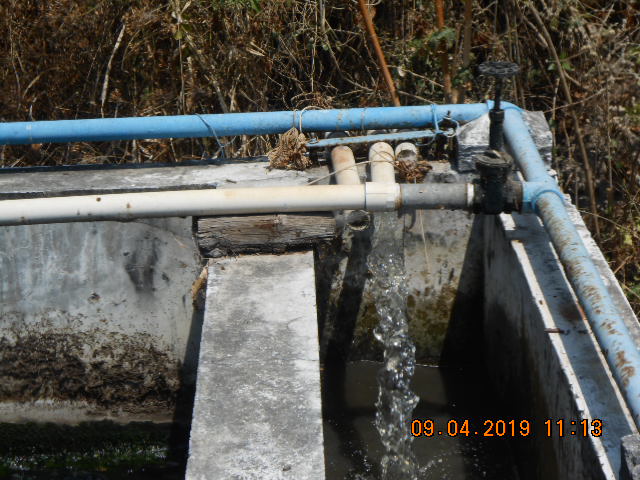 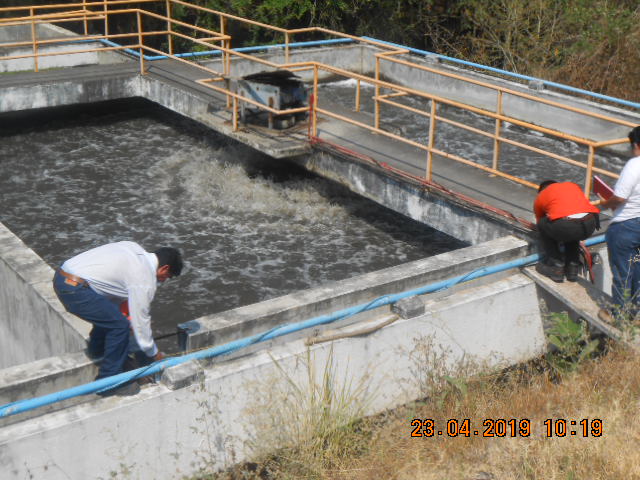 Desazolve, limpieza y mantenimiento de las rejillas de aguas pluviales
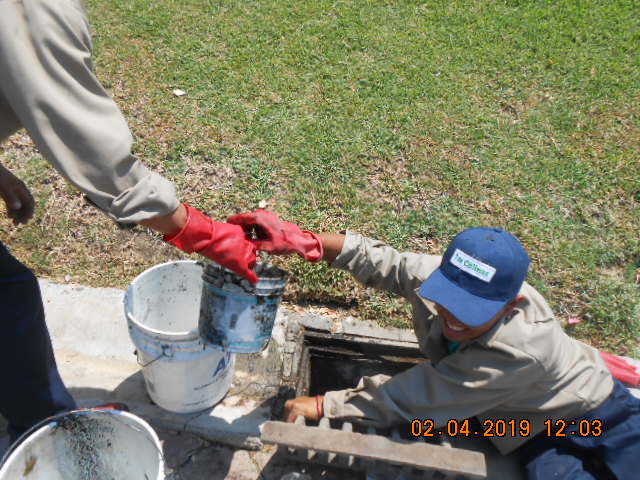 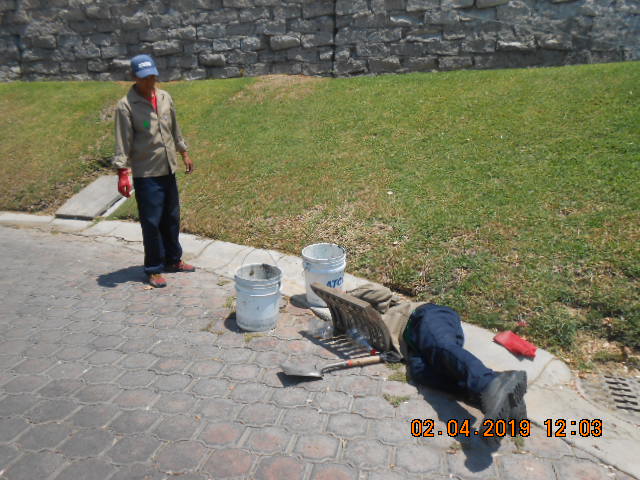 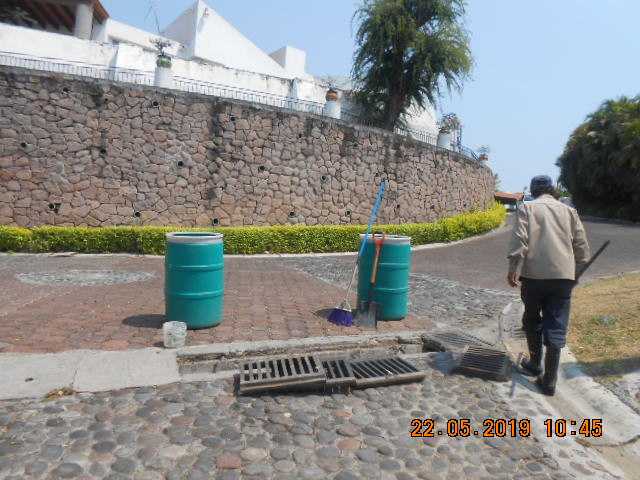 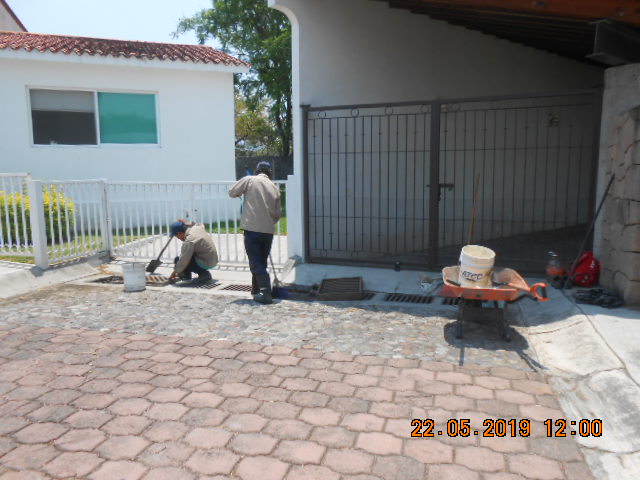 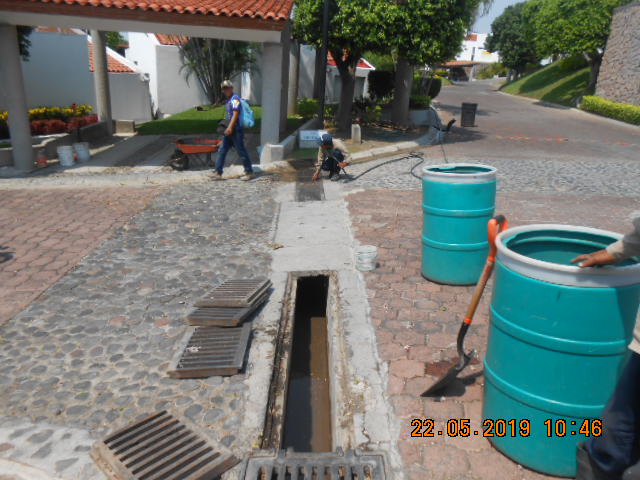 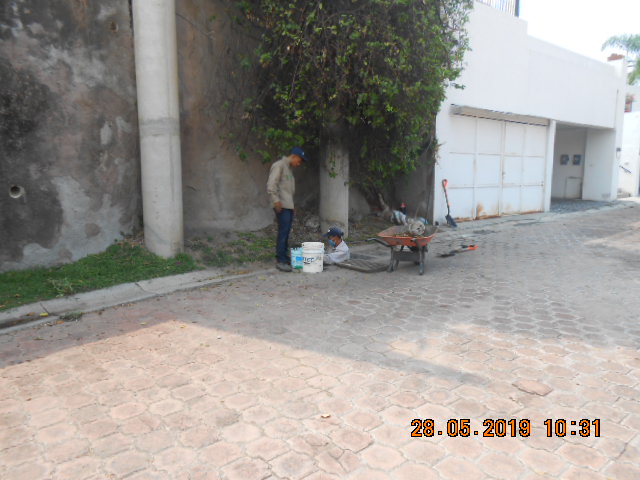 Corregir rejillas de aguas pluviales para evitar Inundaciones
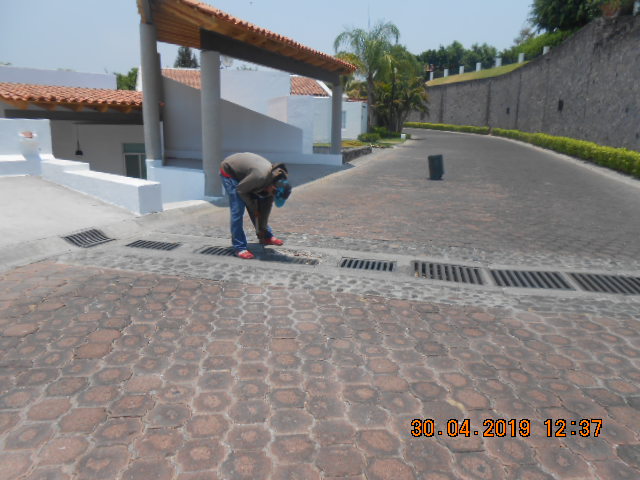 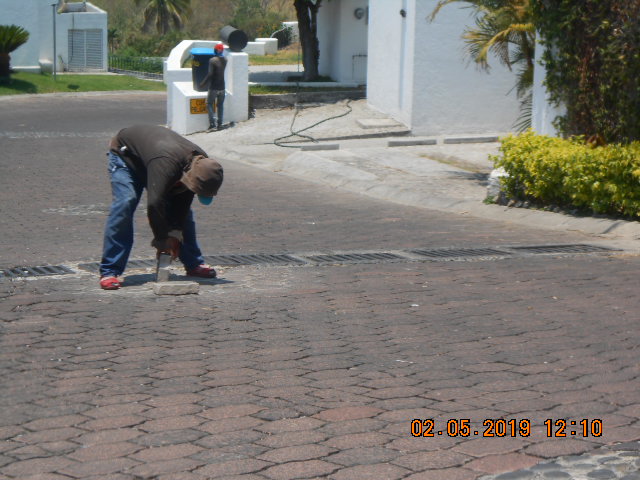 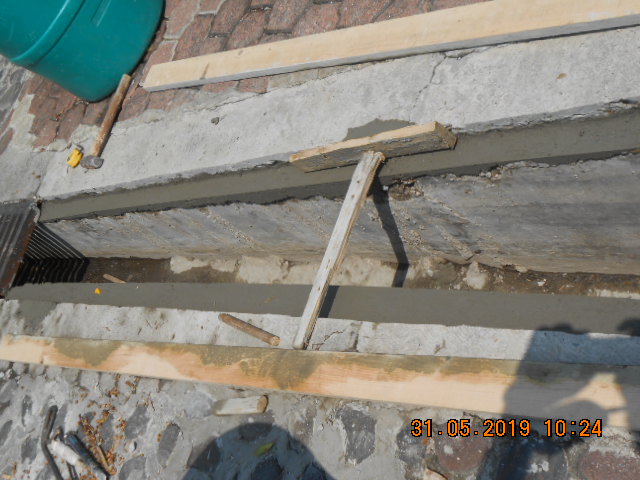 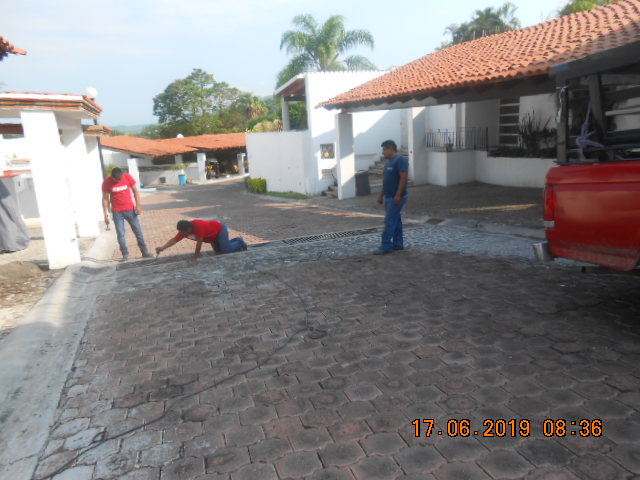 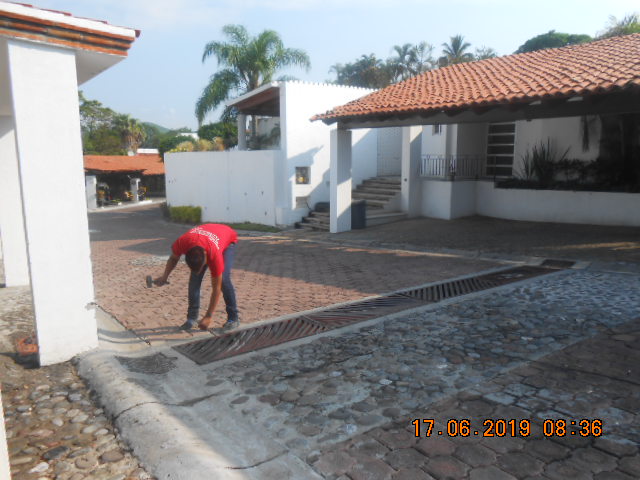 Correccion de la tubería bajo la Calle de Sicomoros para evitar inundaciones
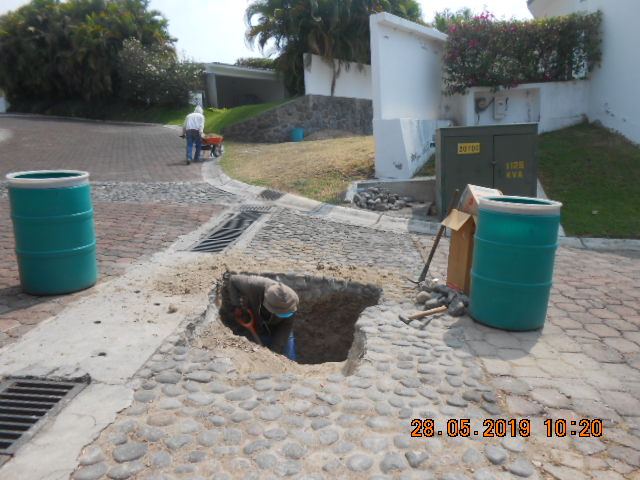 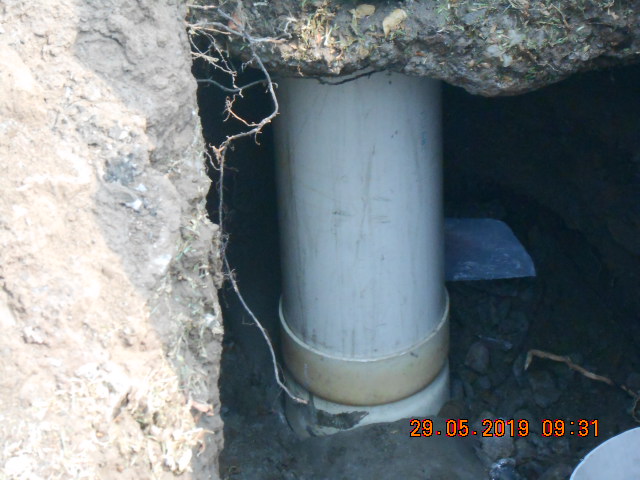 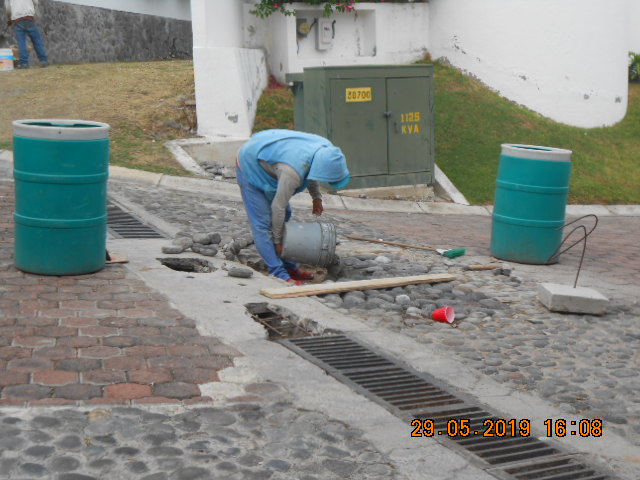 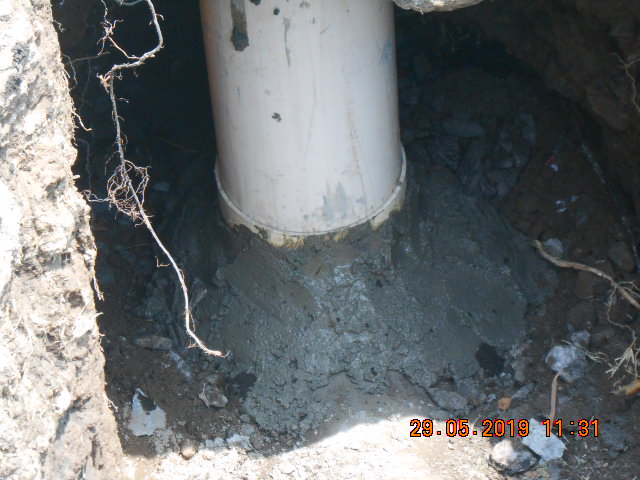 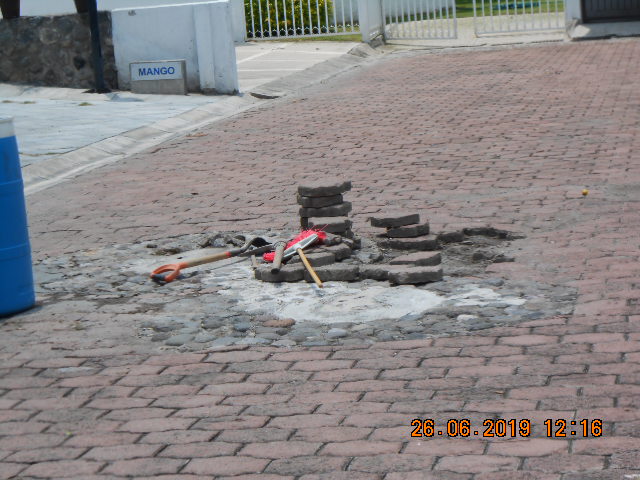 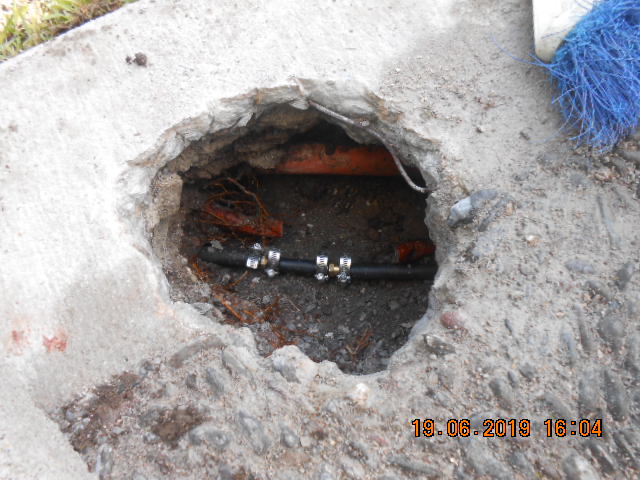 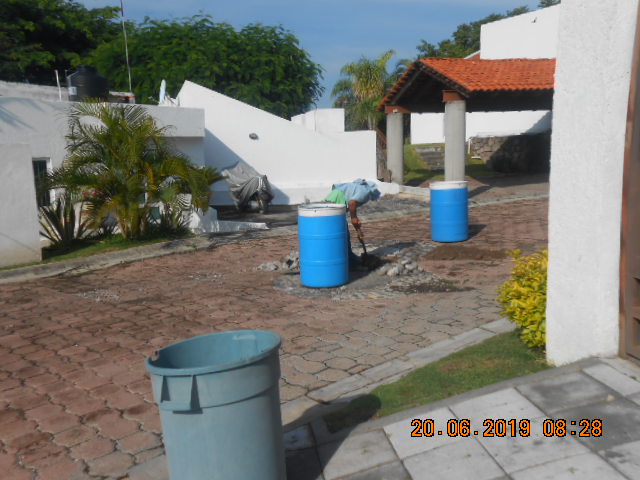 Se pintaron topes, trabajos generales de mantenimiento en áreas comunes y luminarias
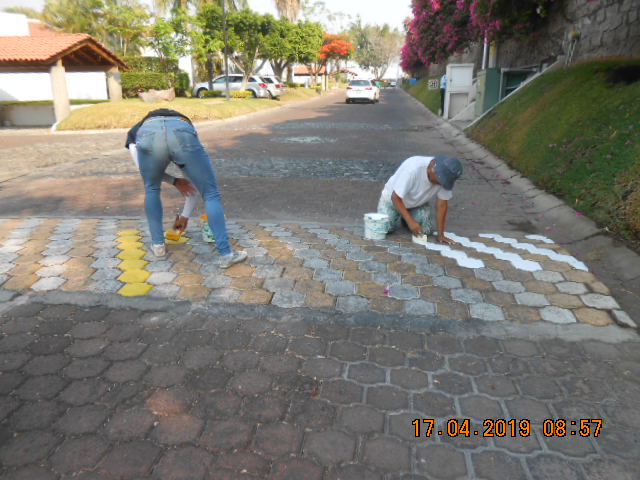 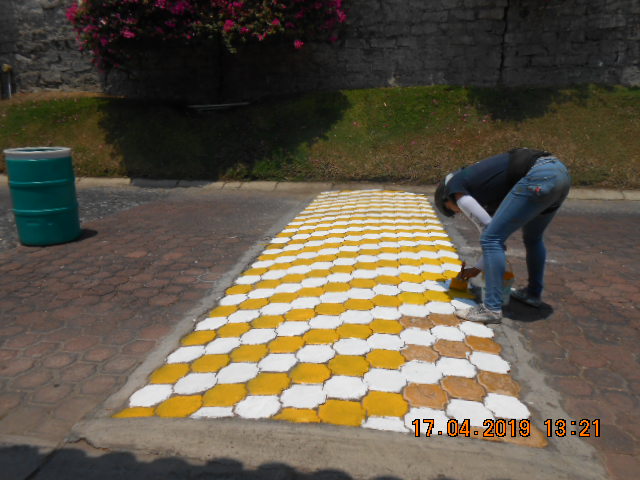 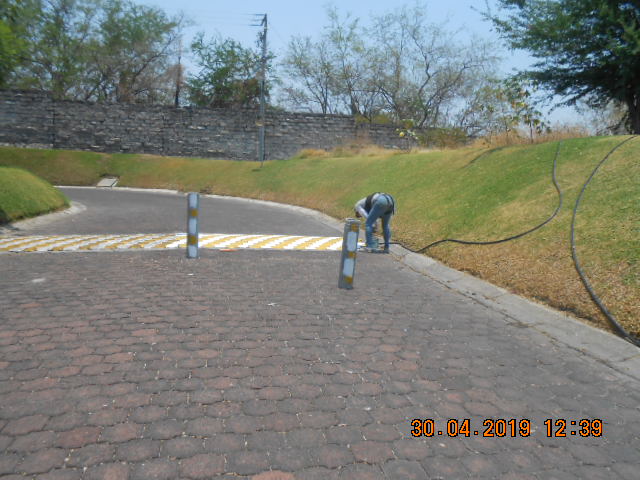 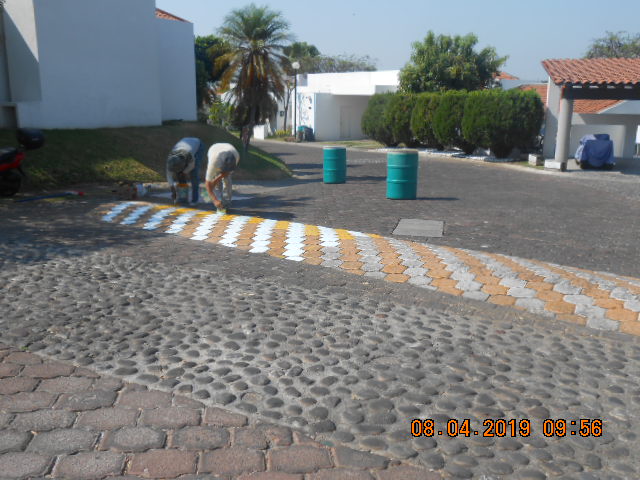 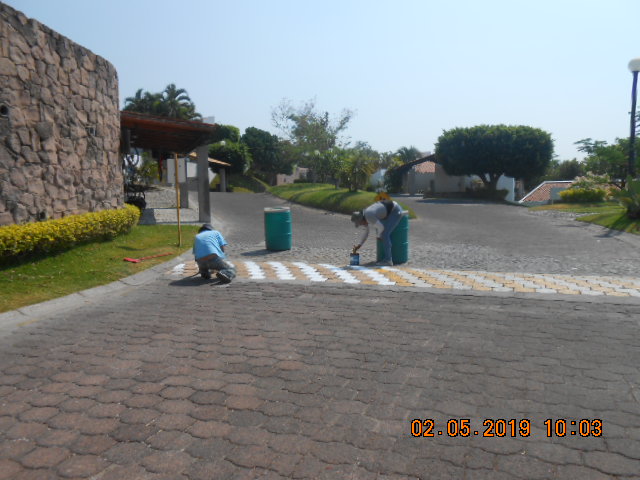 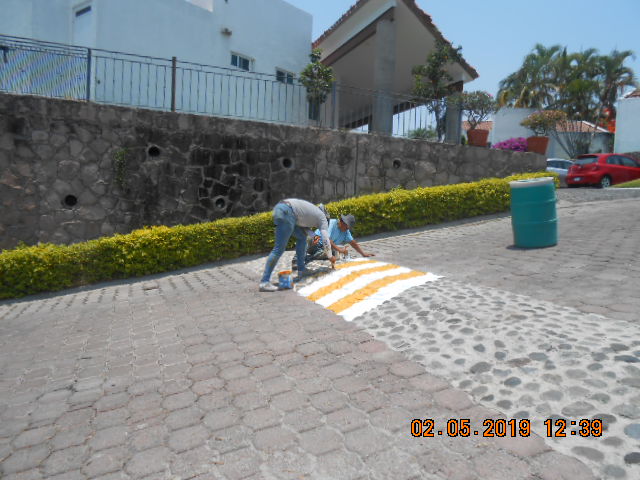 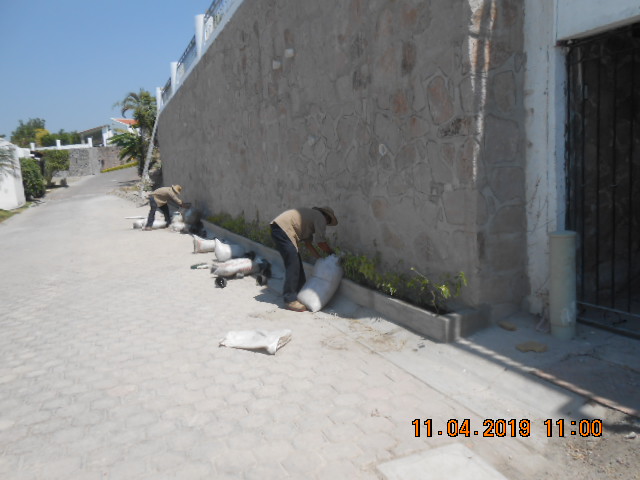 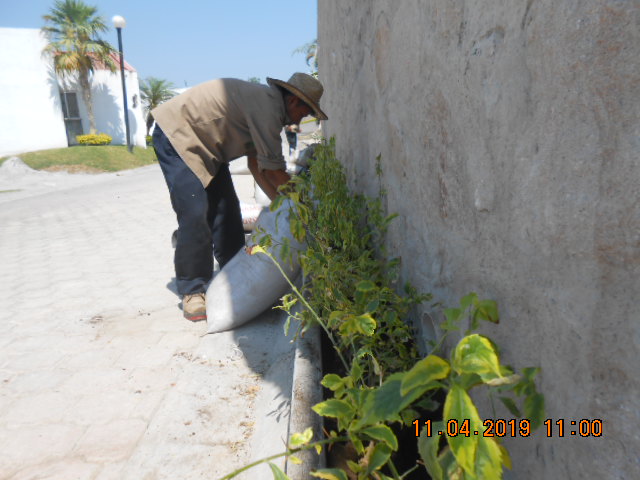 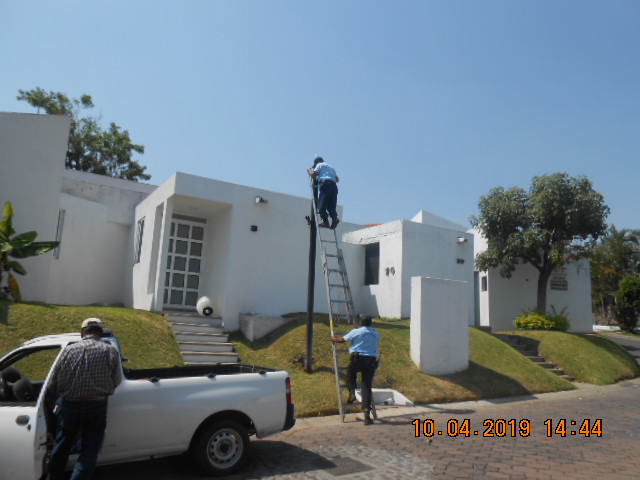 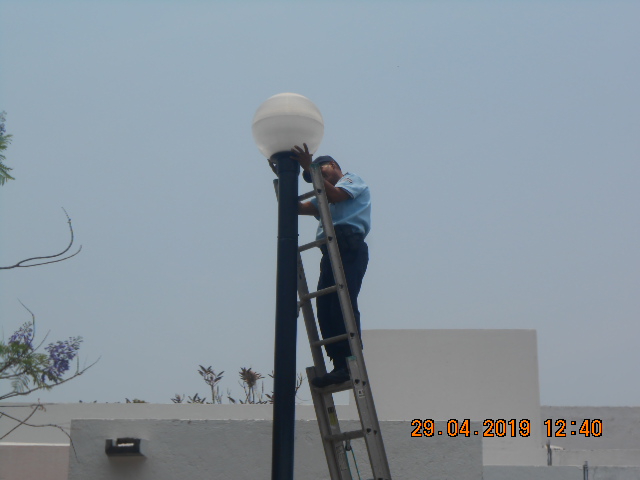 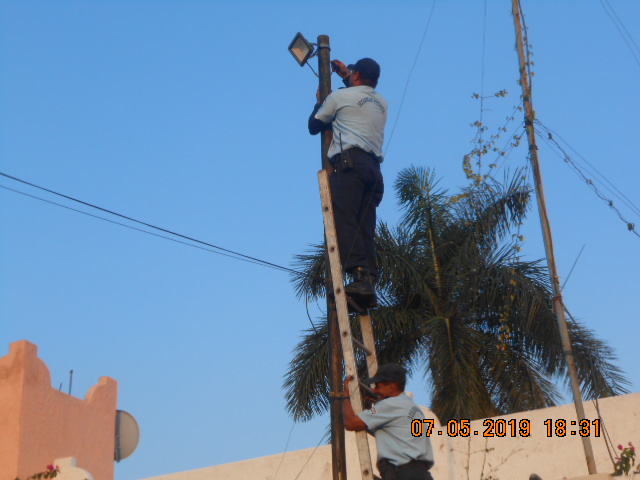 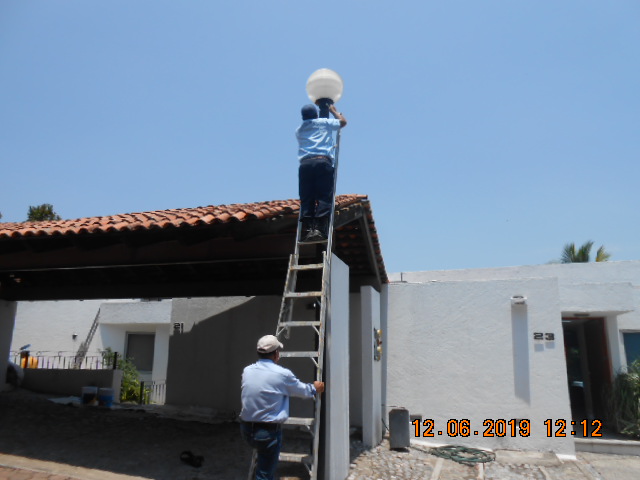 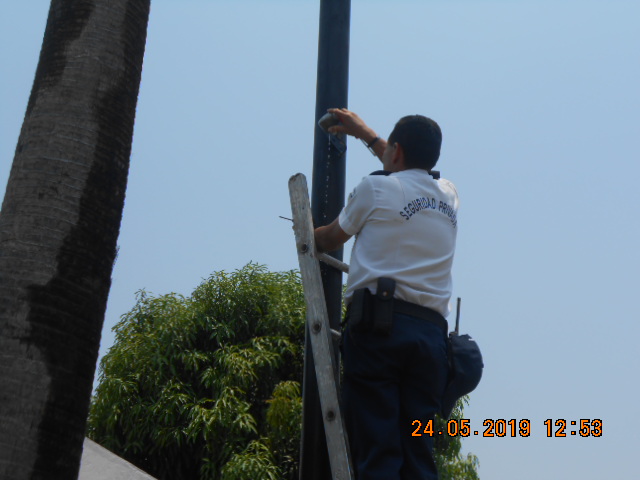 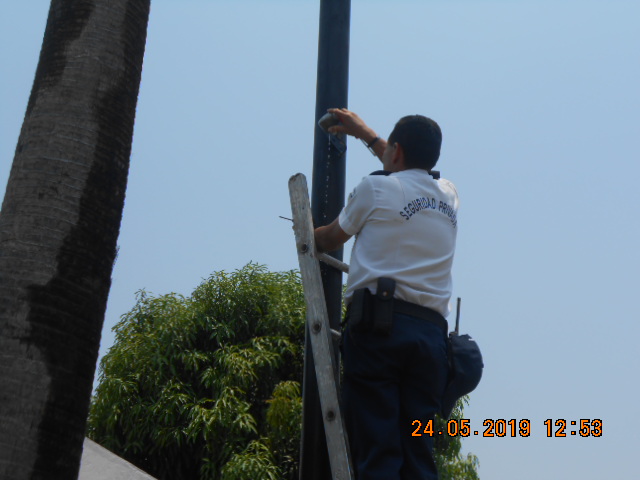 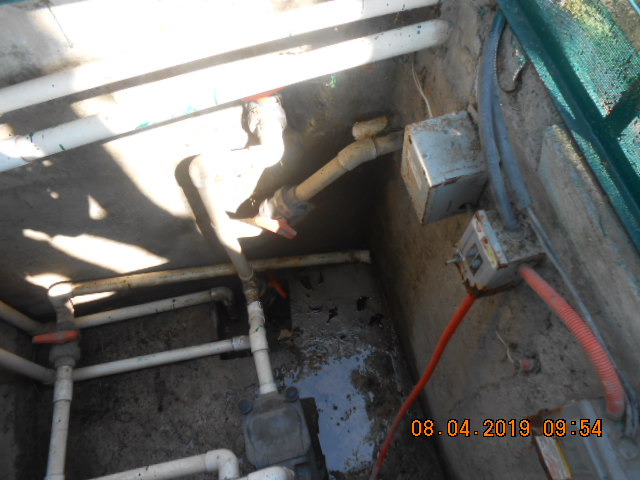 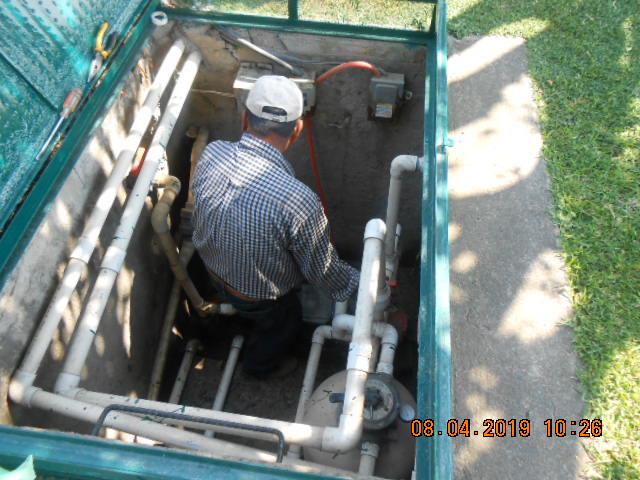 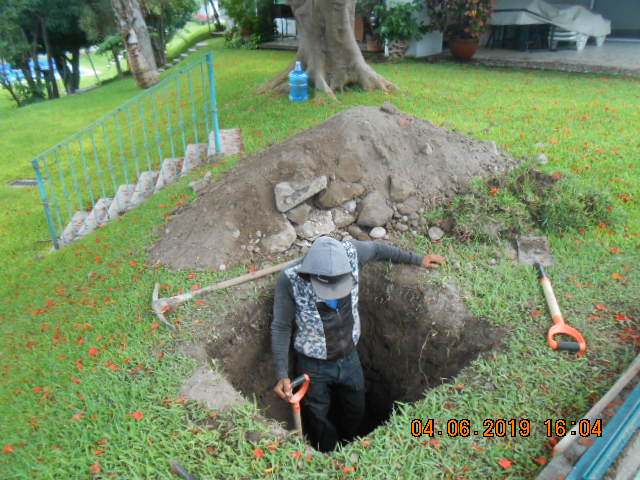 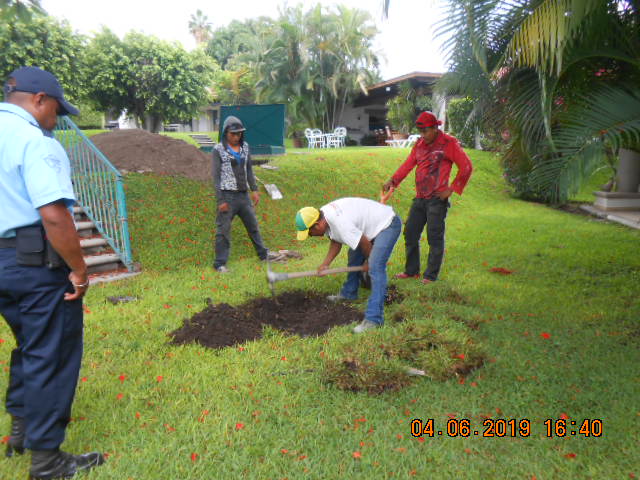 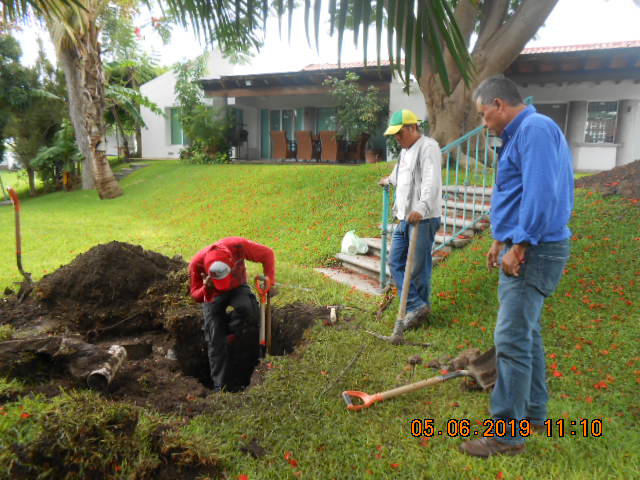 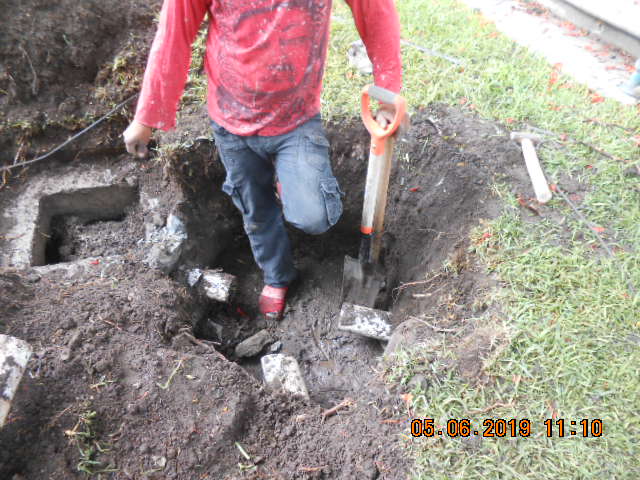 Construcción de Andador para dar acceso al personal a áreas comunes
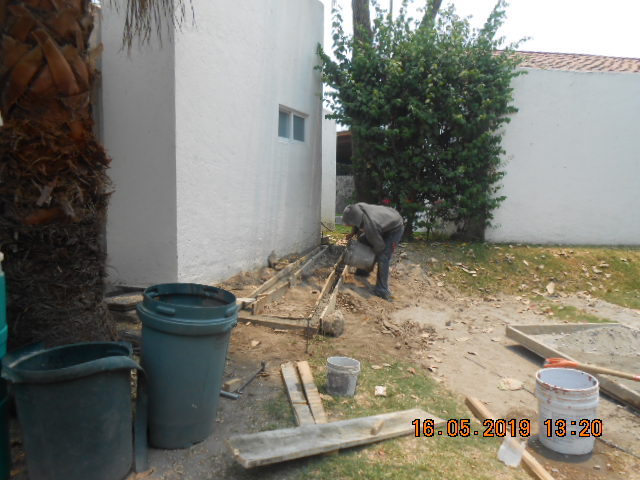 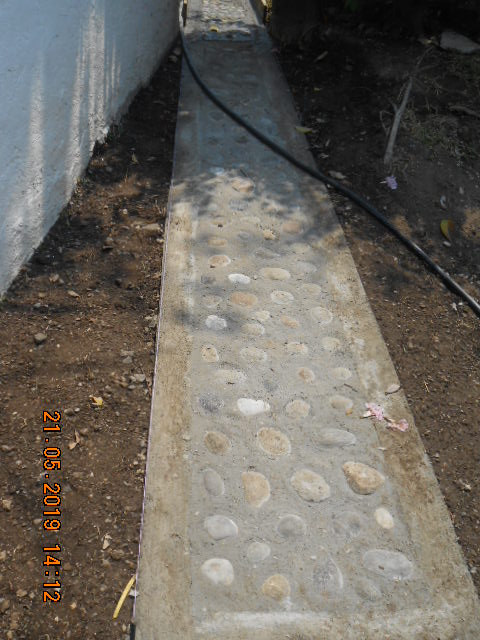 Fugas de Agua
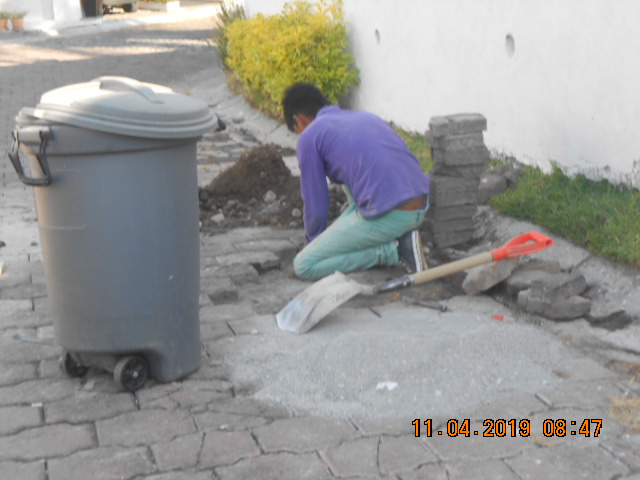 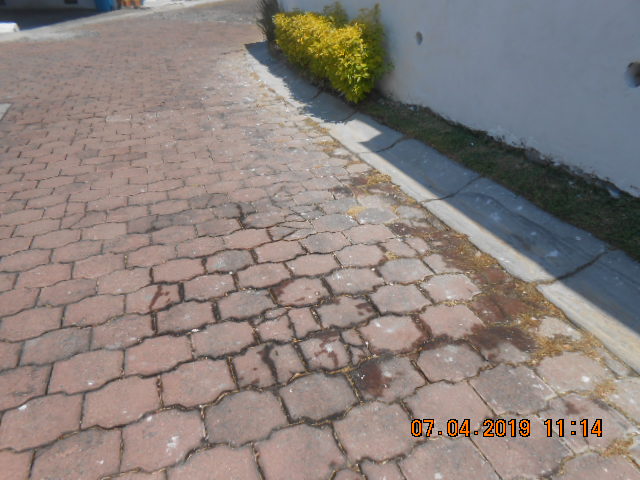 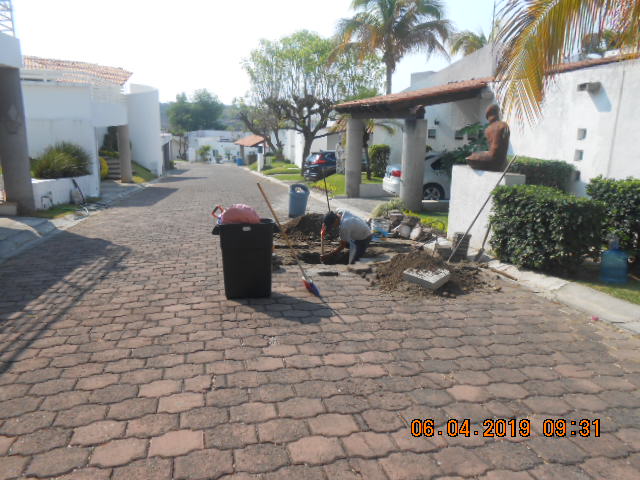 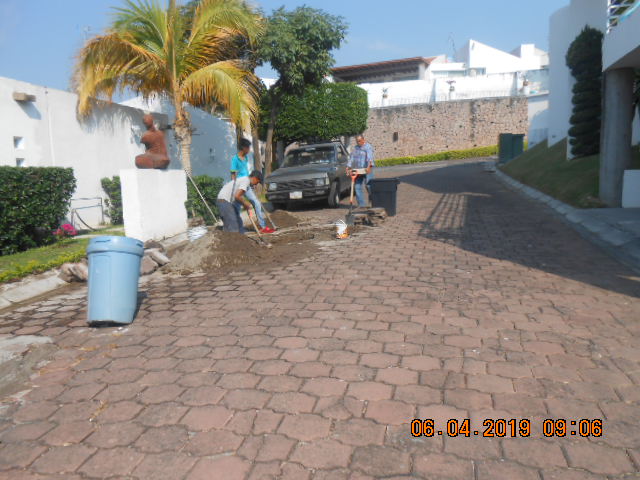 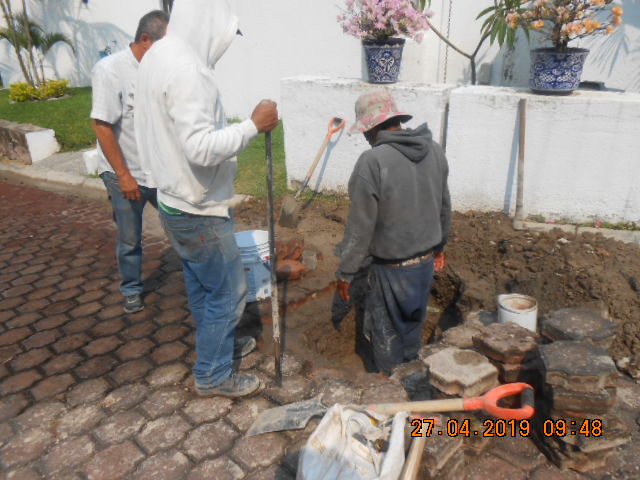 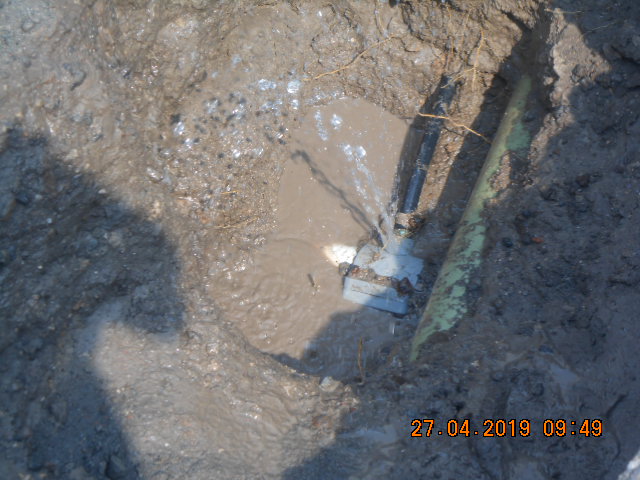 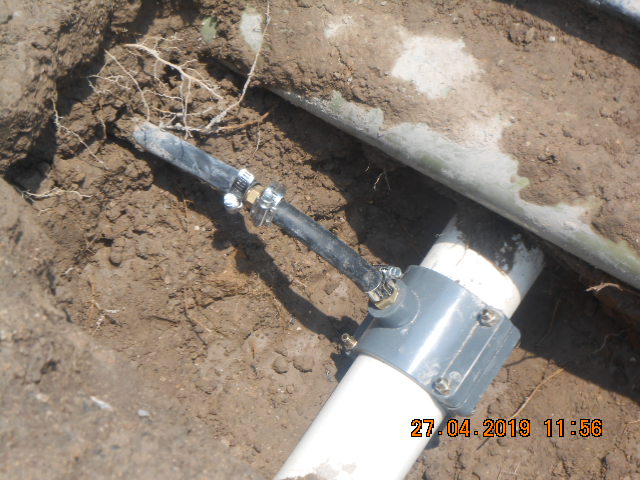 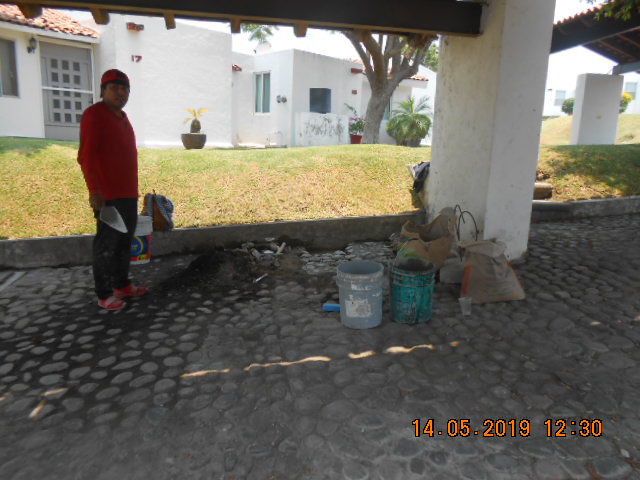 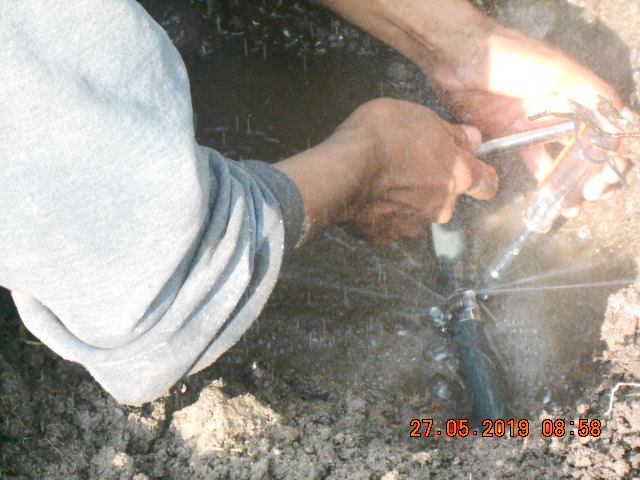 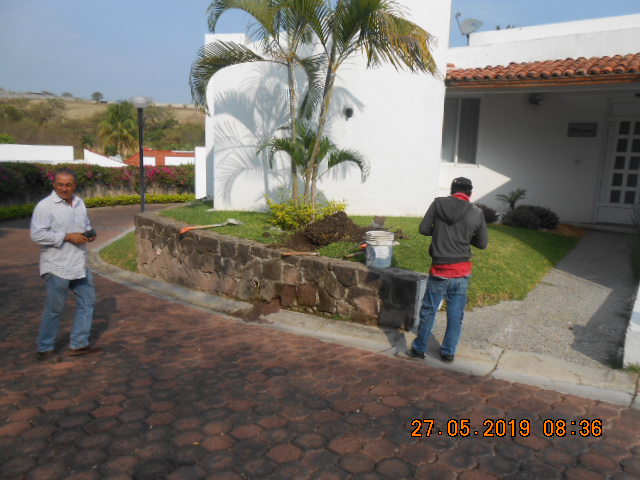 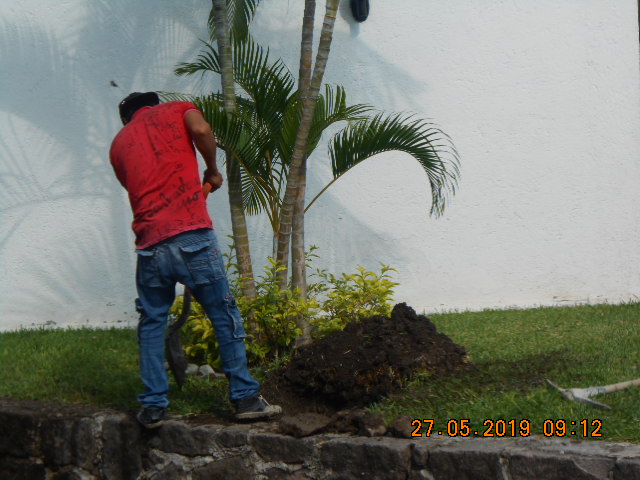 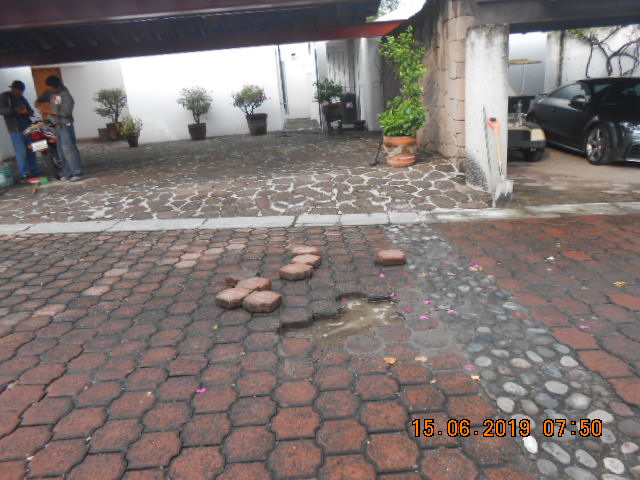 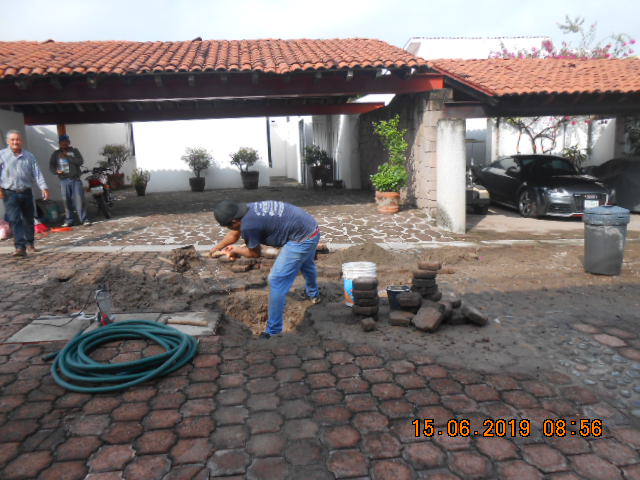 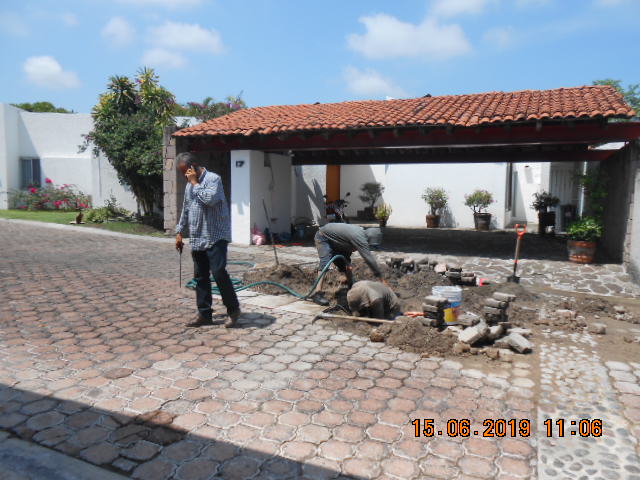 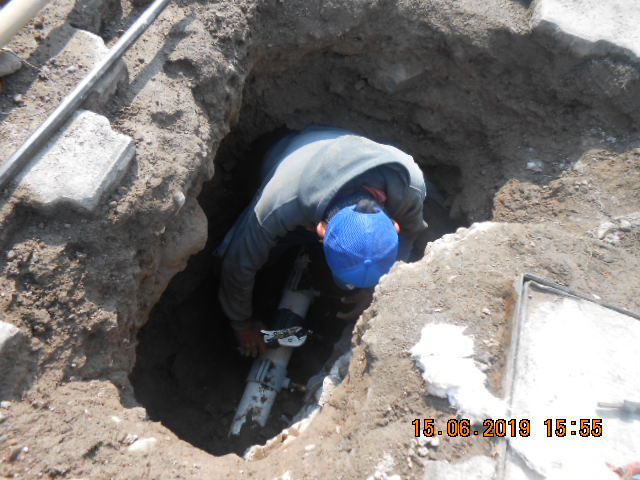 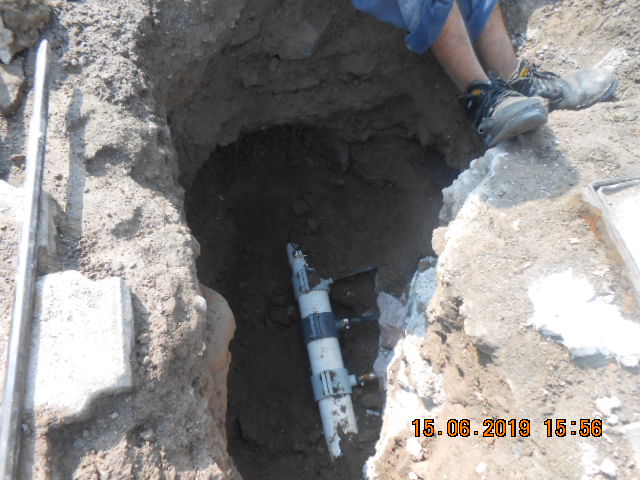 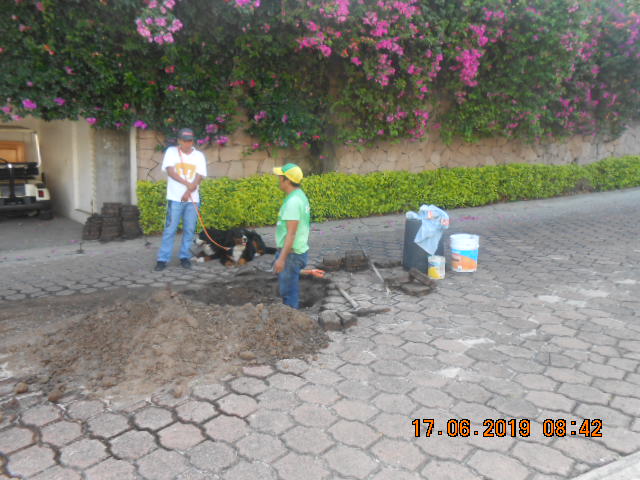 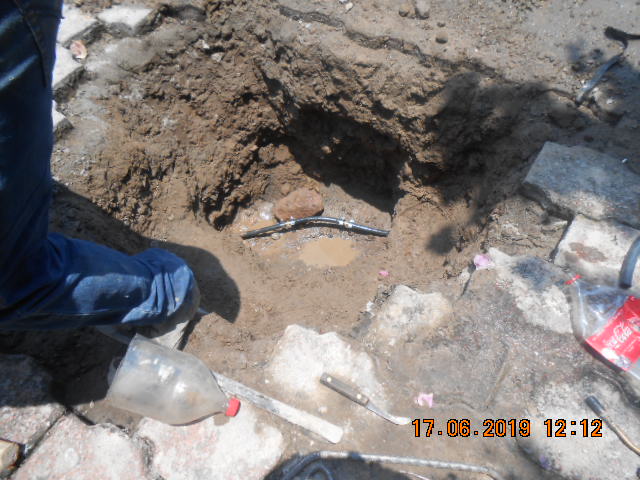 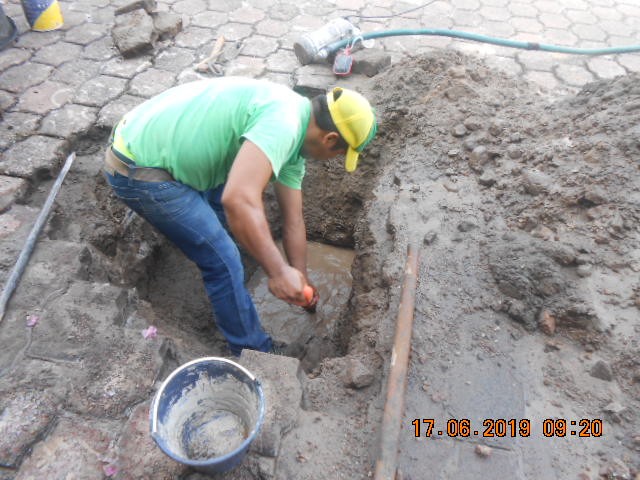 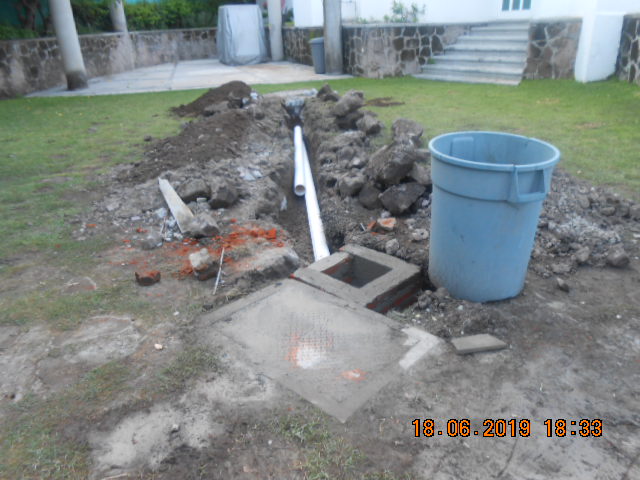 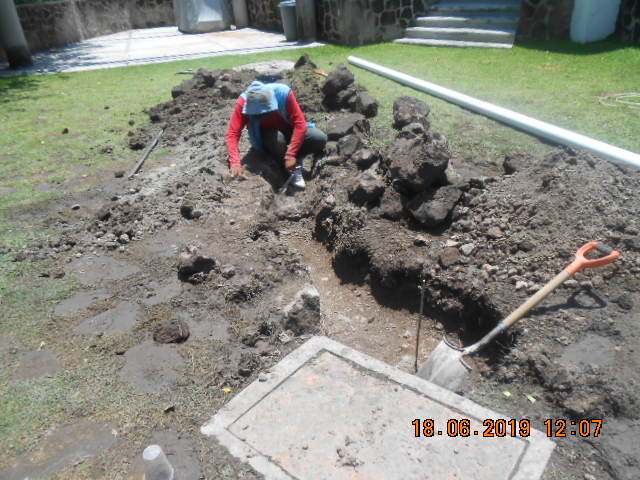 Mantenimiento al área colindante con el rio
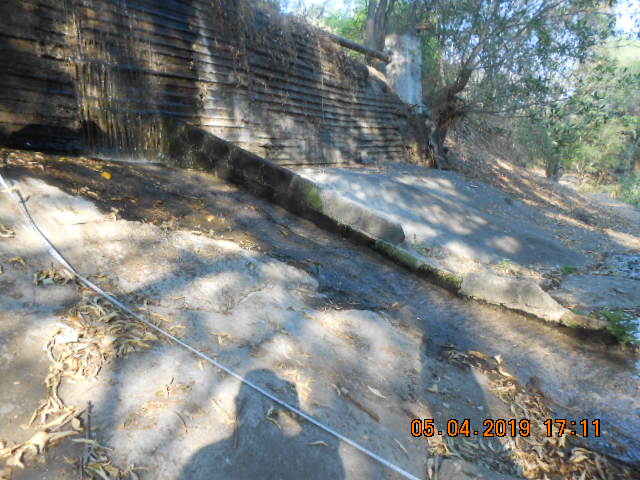 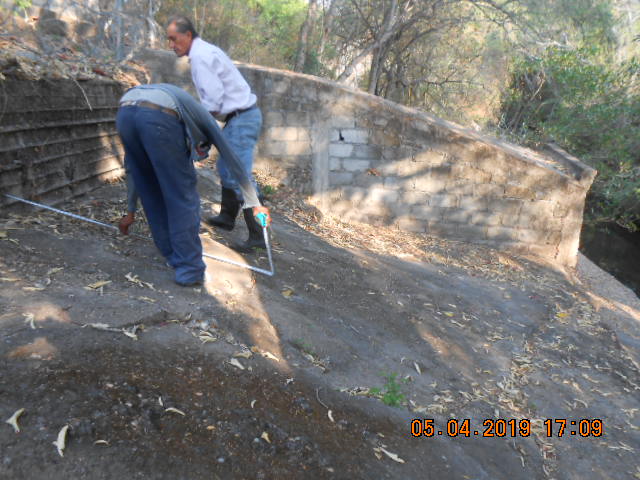 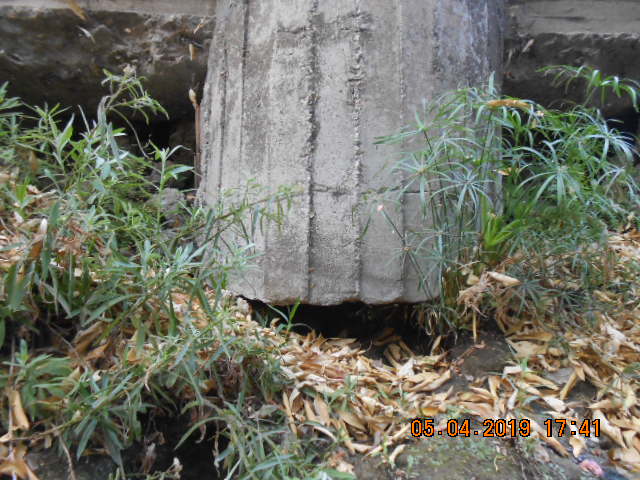 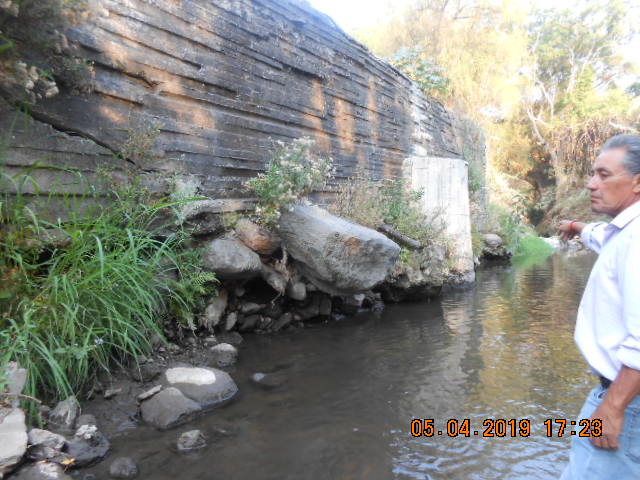 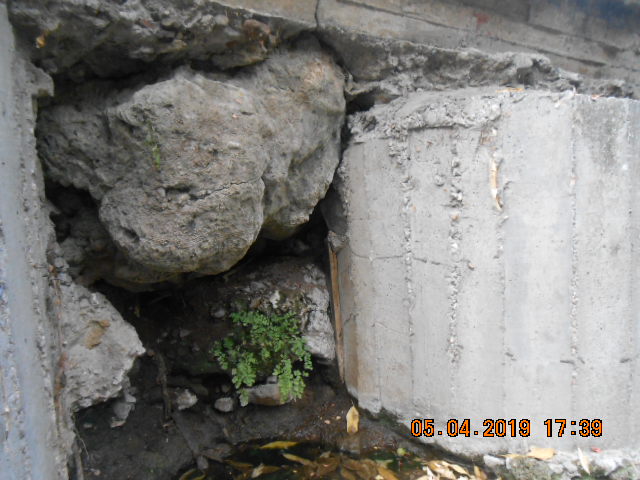 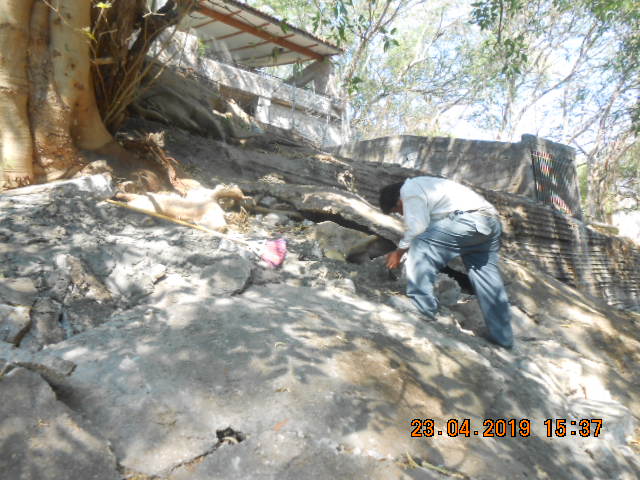 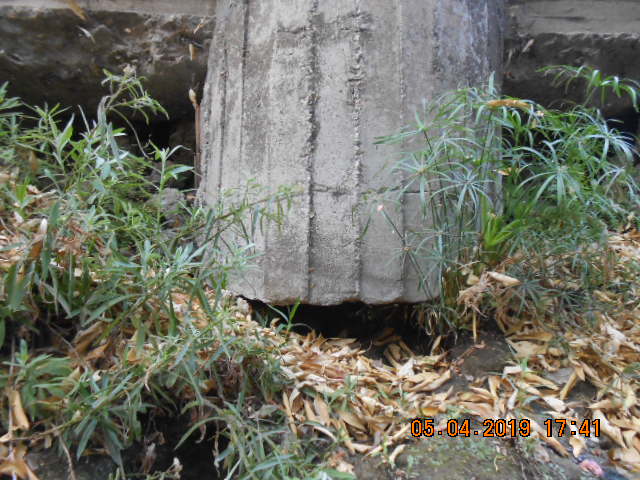 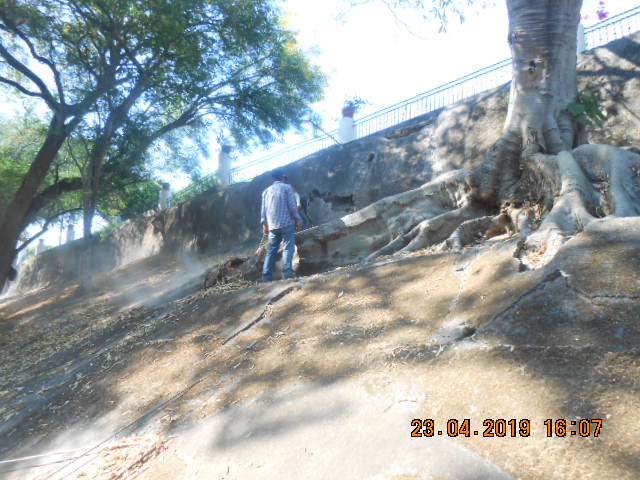 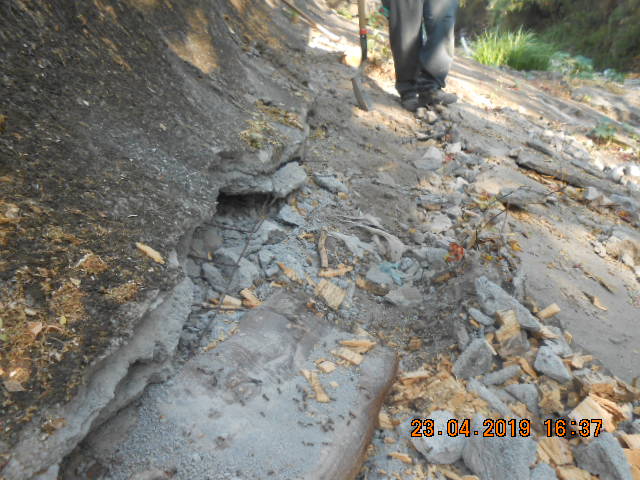 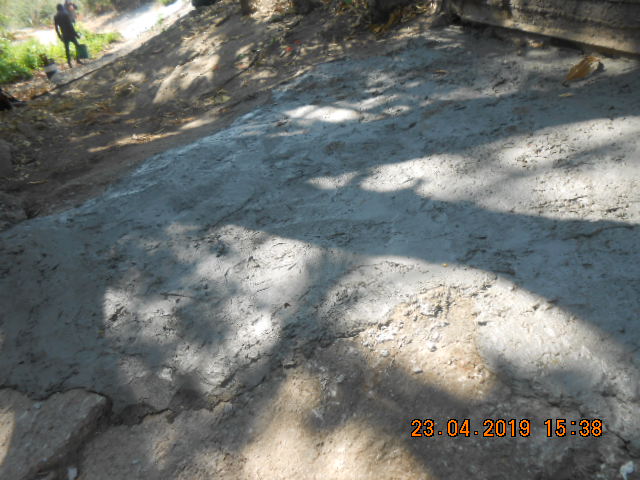 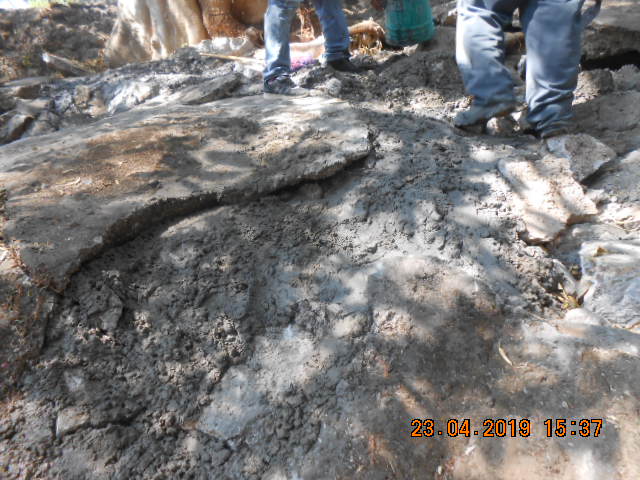 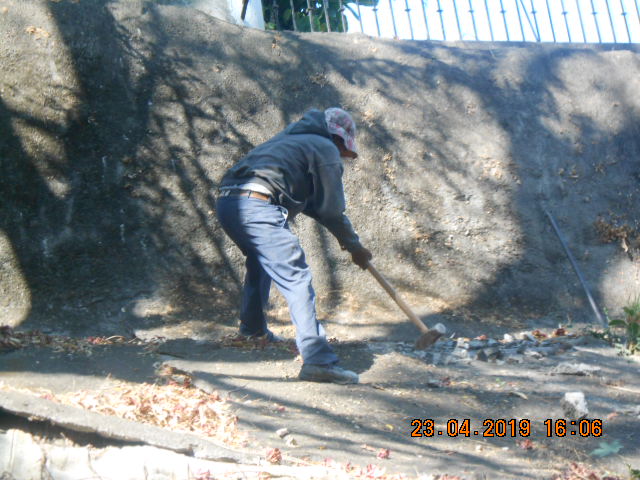 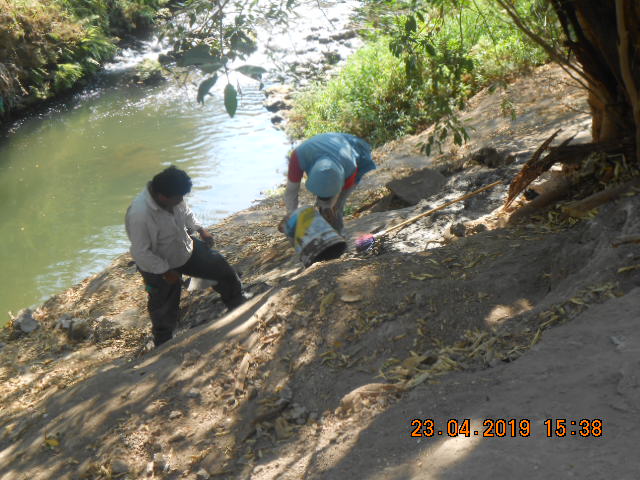 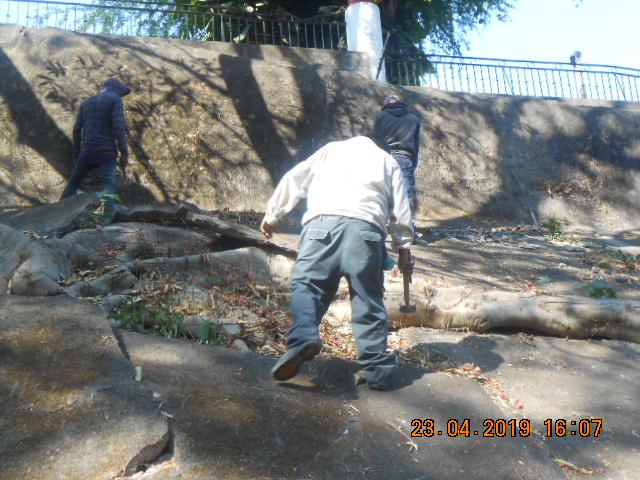 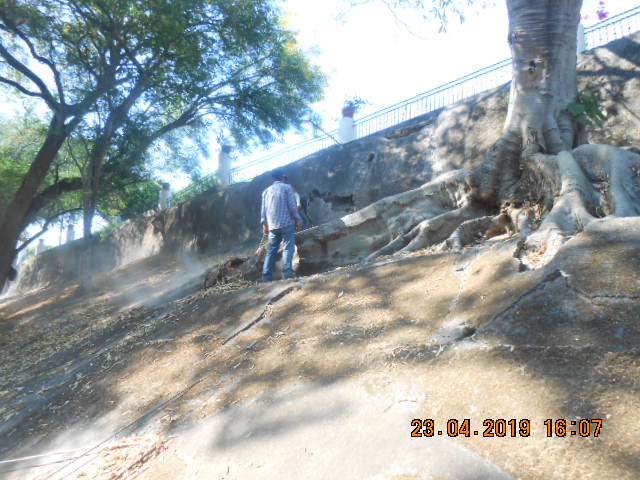 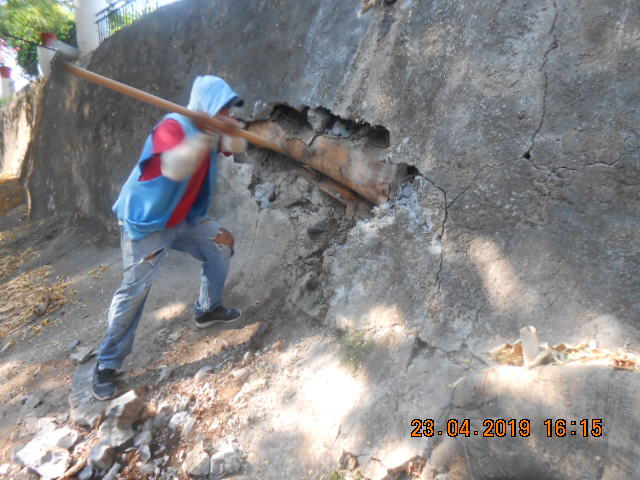 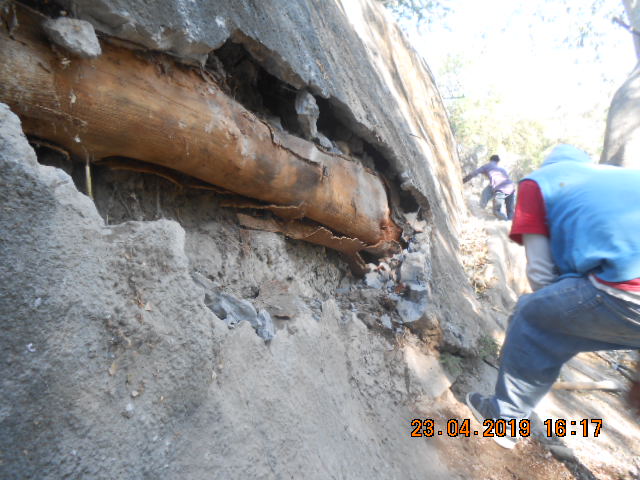 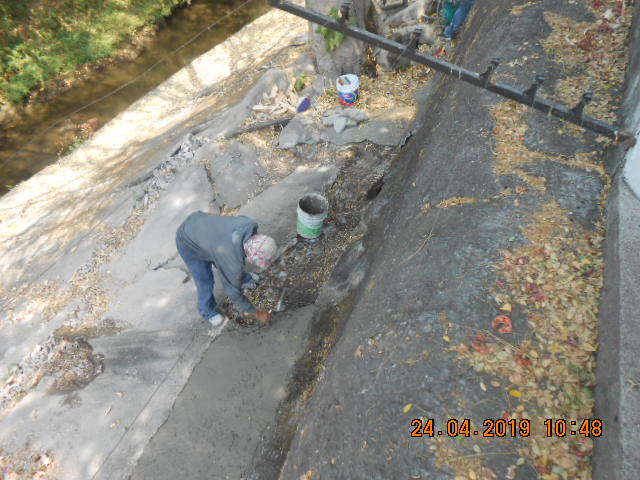 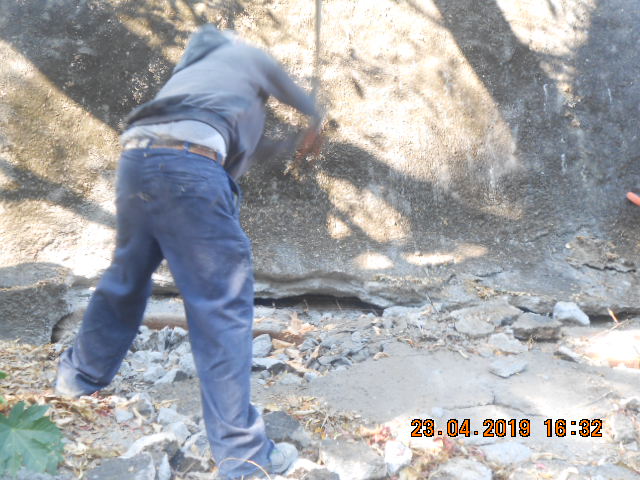 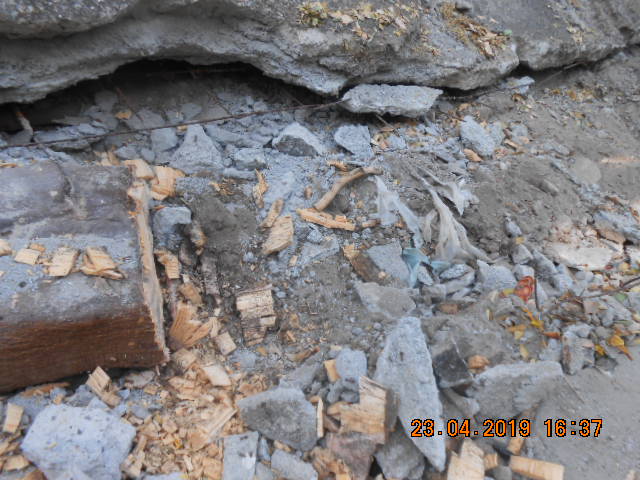 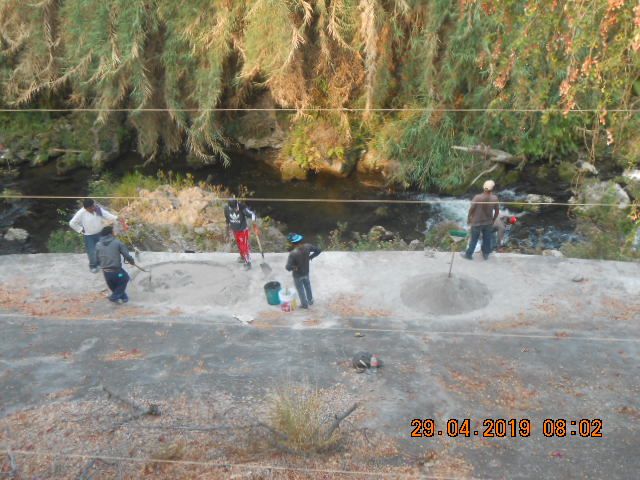 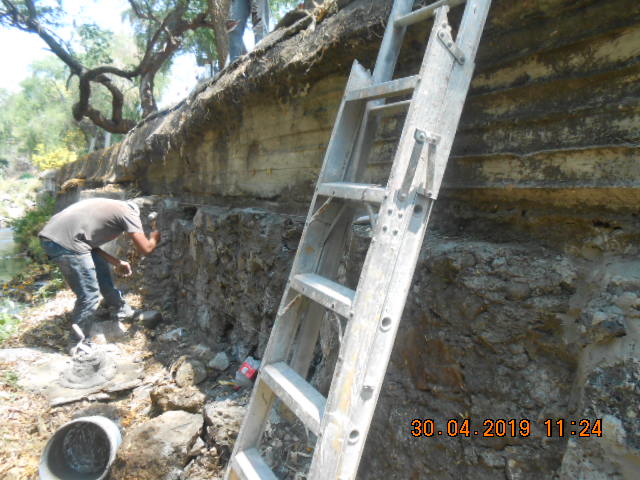 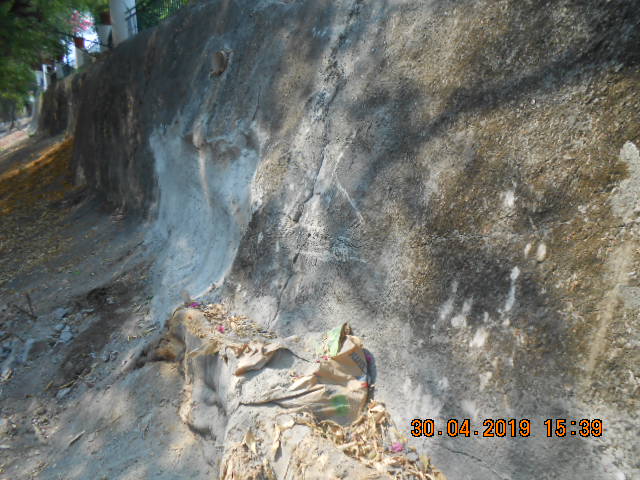 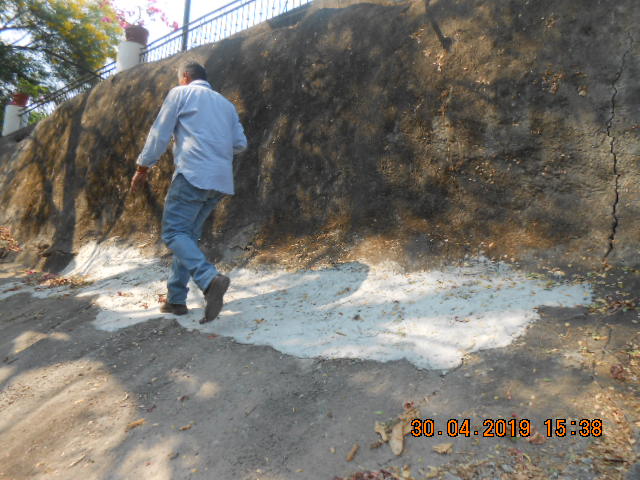 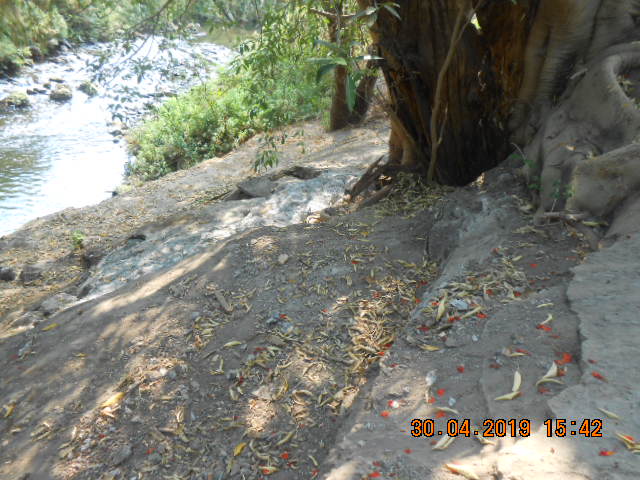 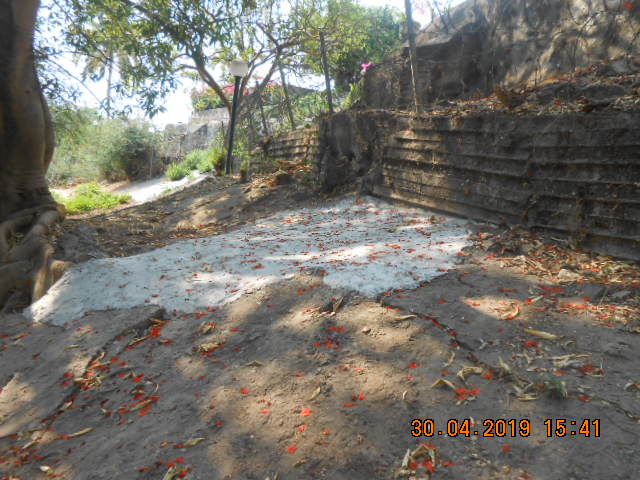 Se terminaron las labores de reconstrucción de algunas bardas y se continuo con otras en calle Palmeras
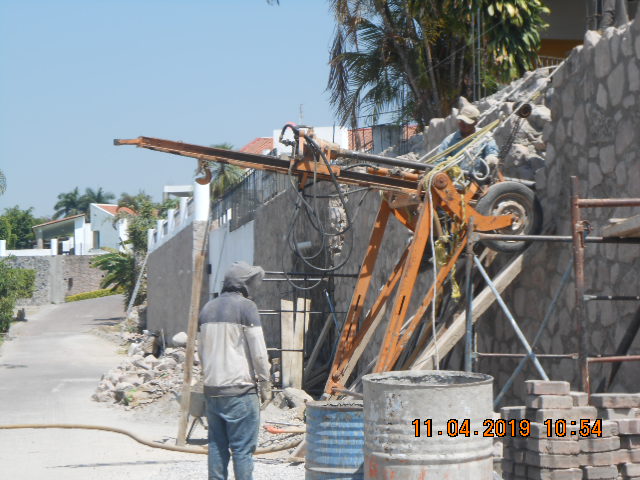 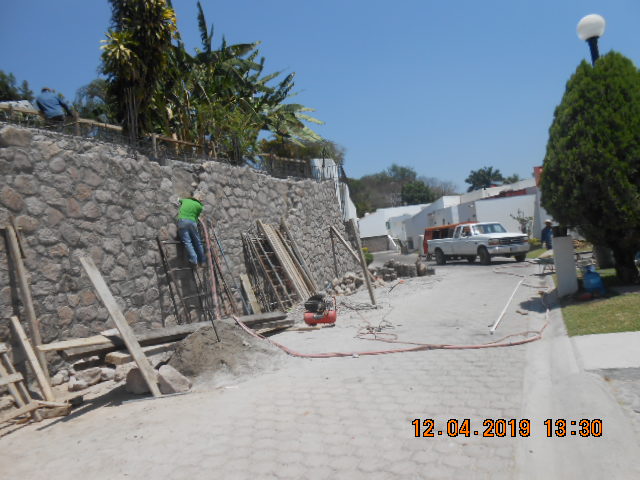 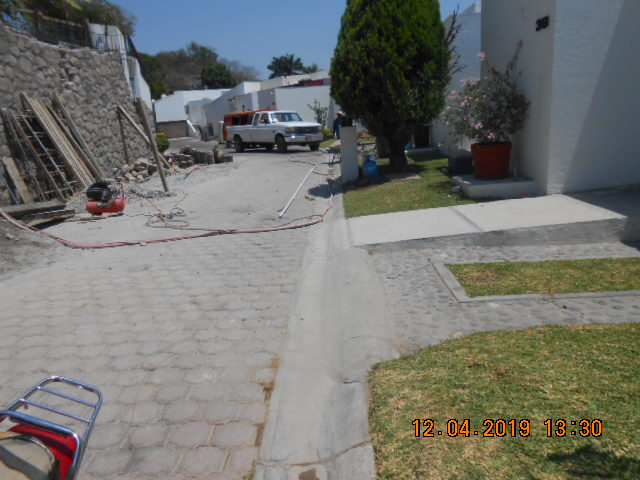 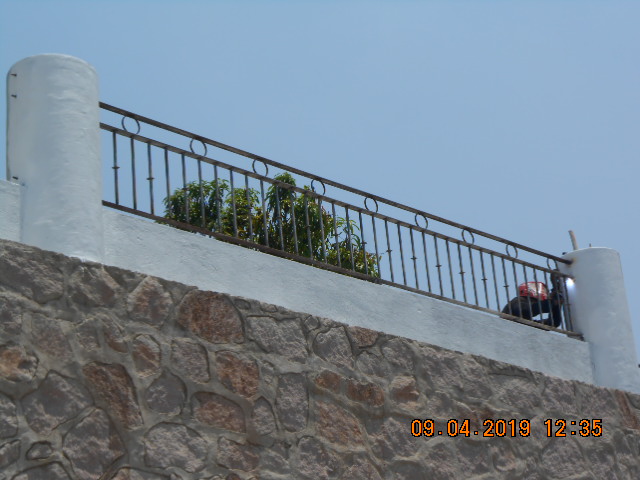 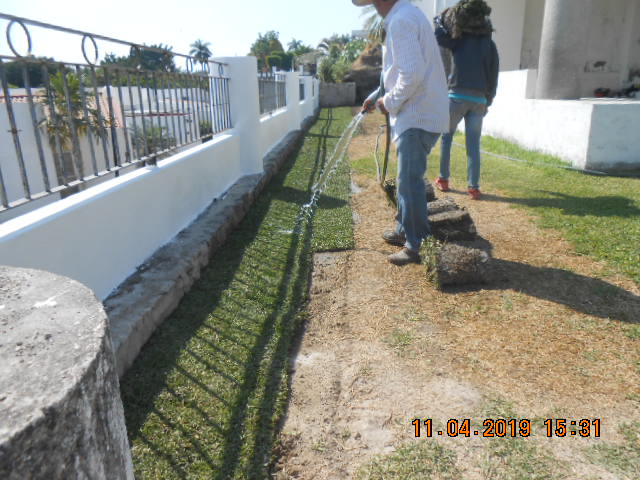 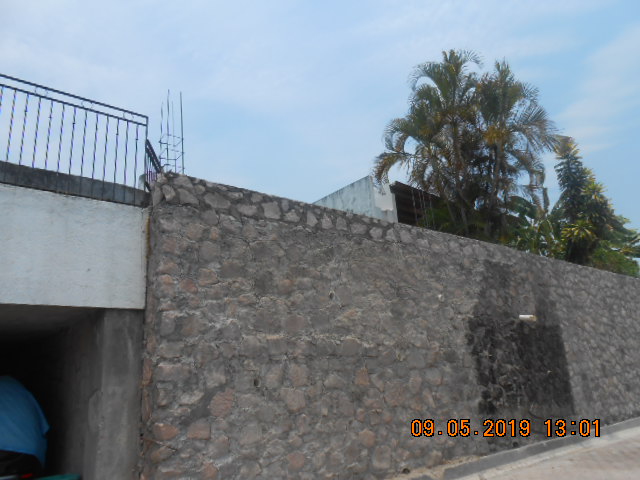 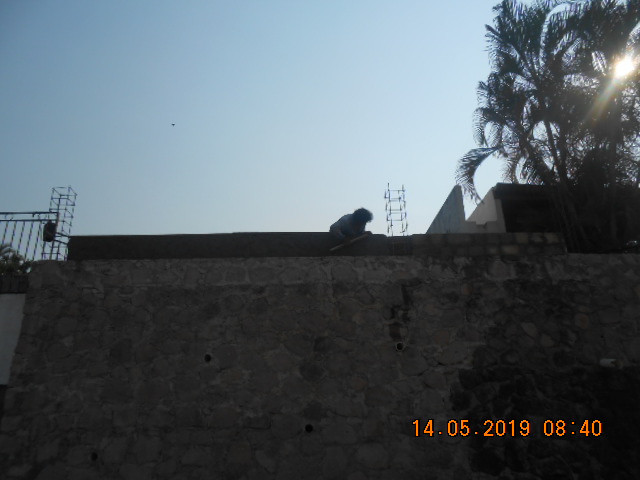 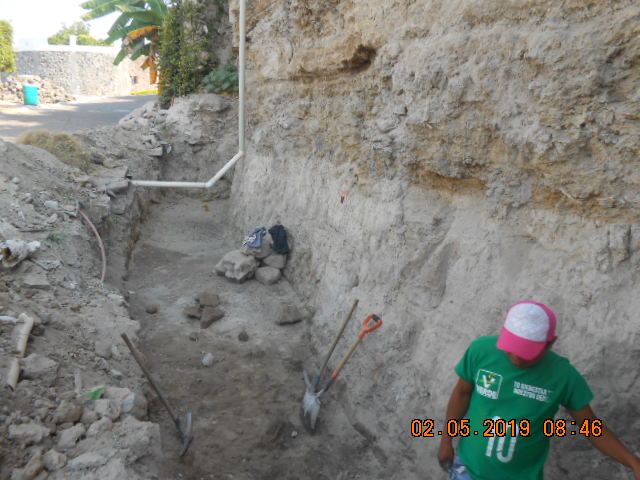 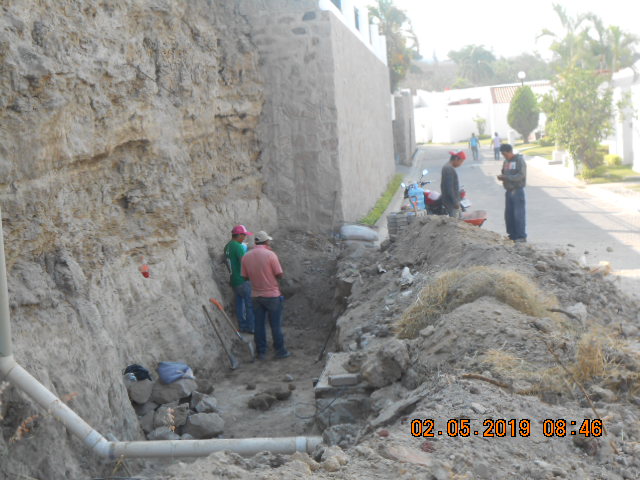 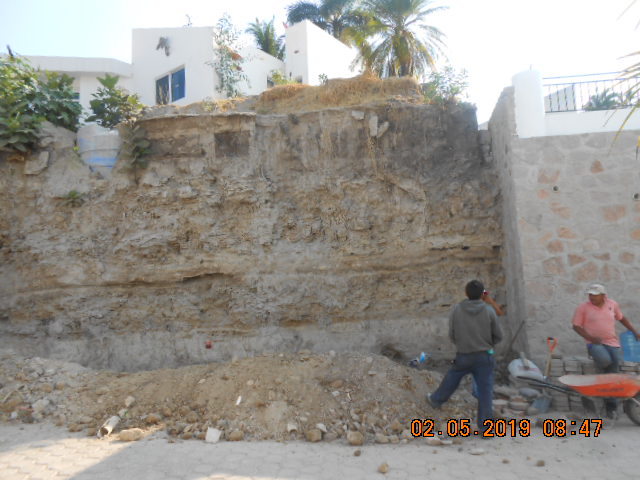 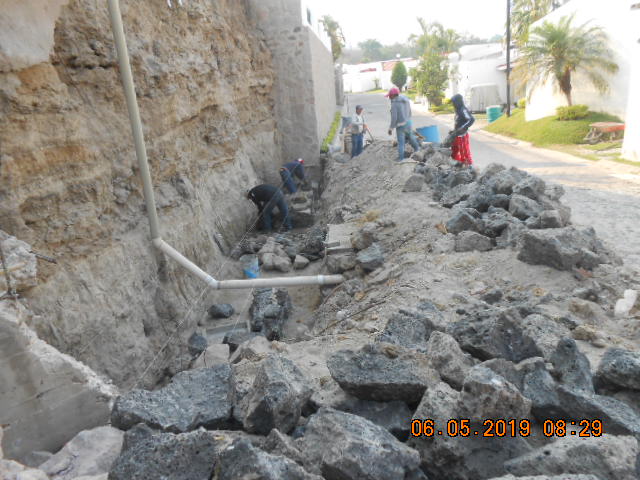 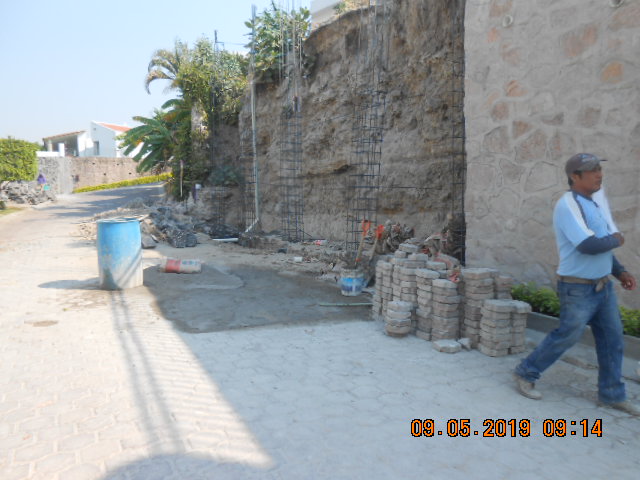 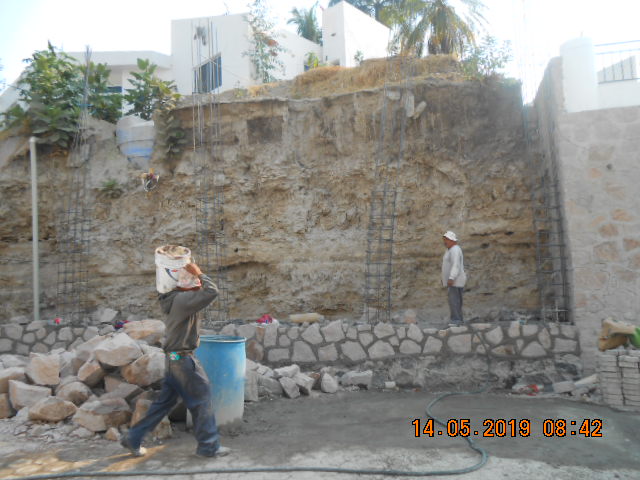 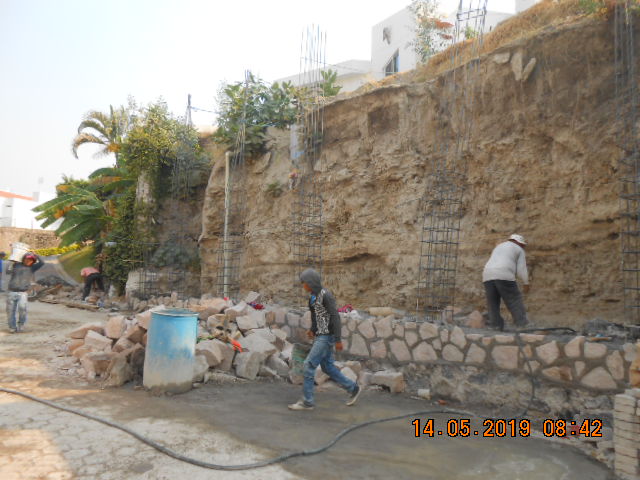 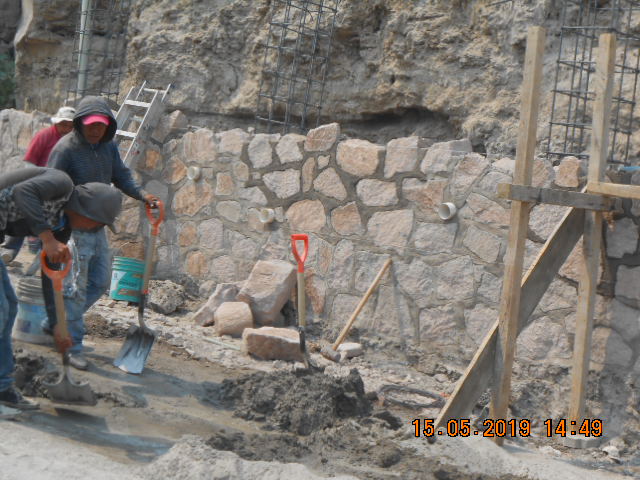 Personal de CFE realizo Poda de arboles, asimismo se participo en programa de vacuna antirrábica canina y felina
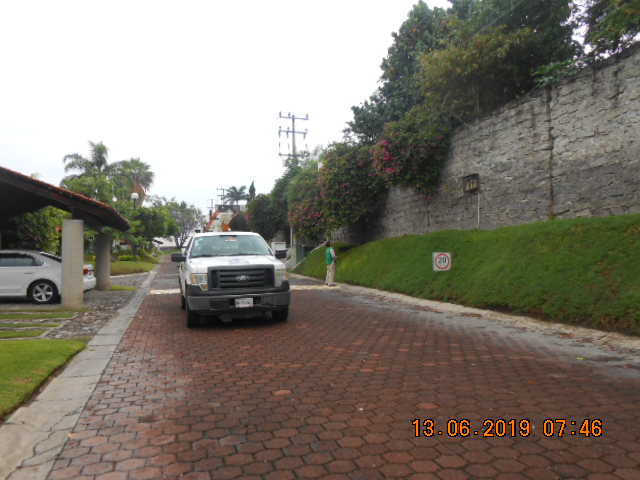 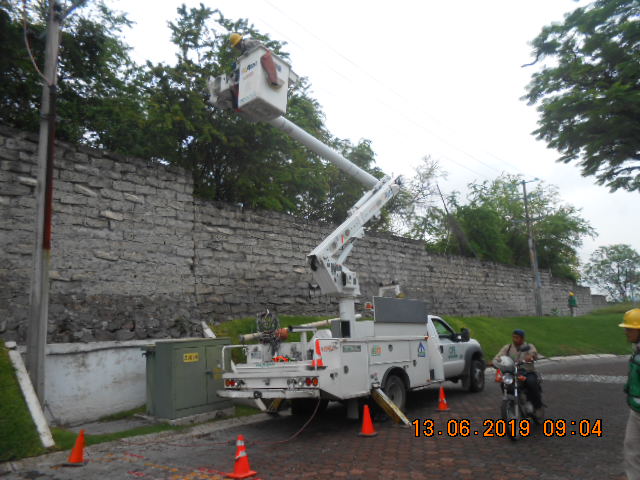 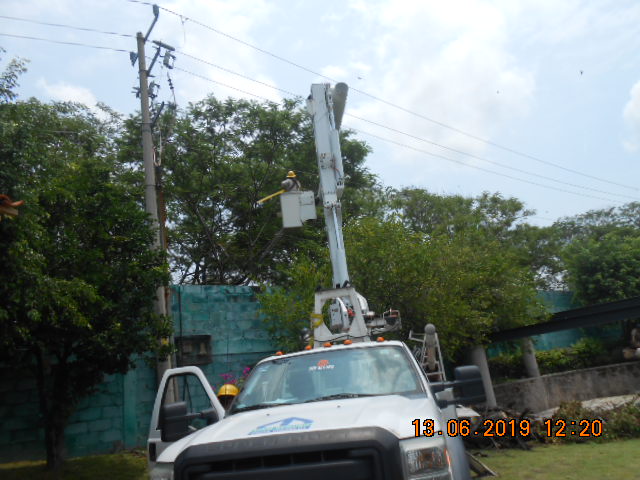 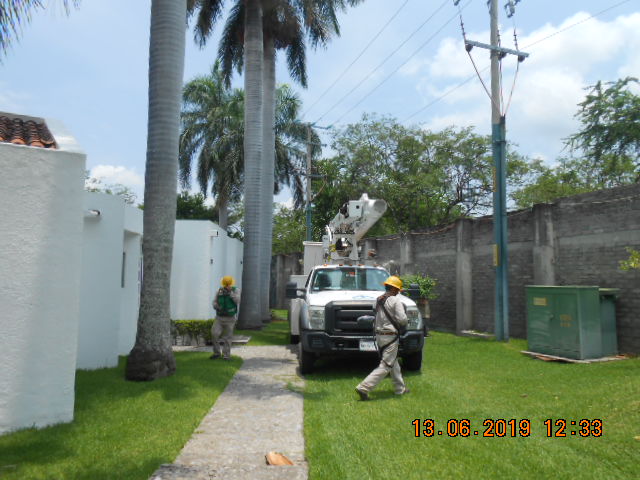 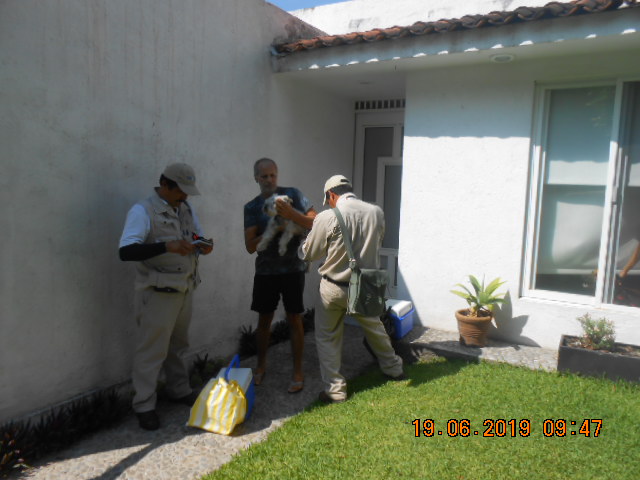 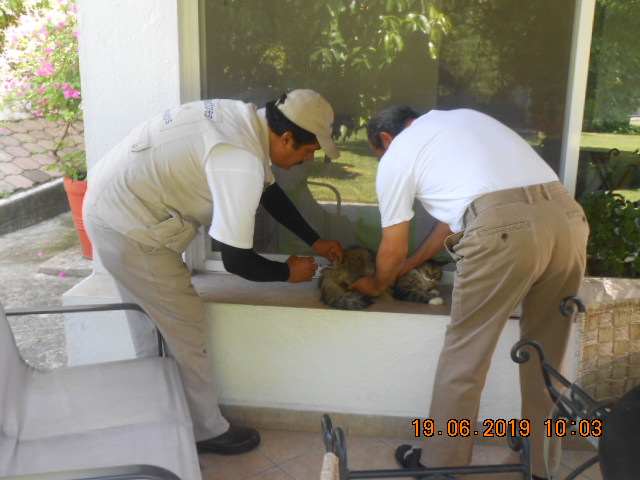 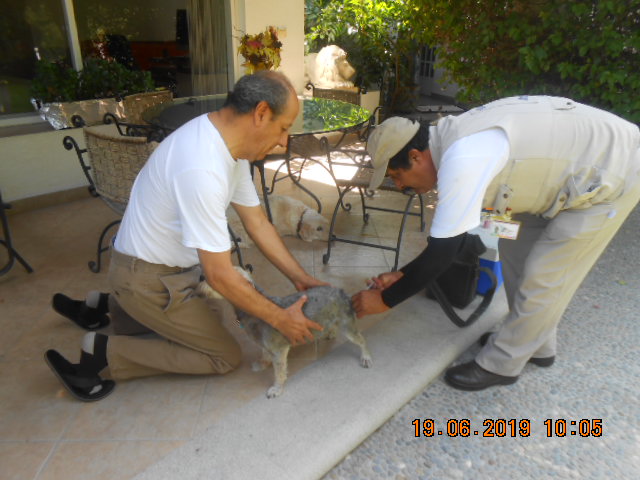 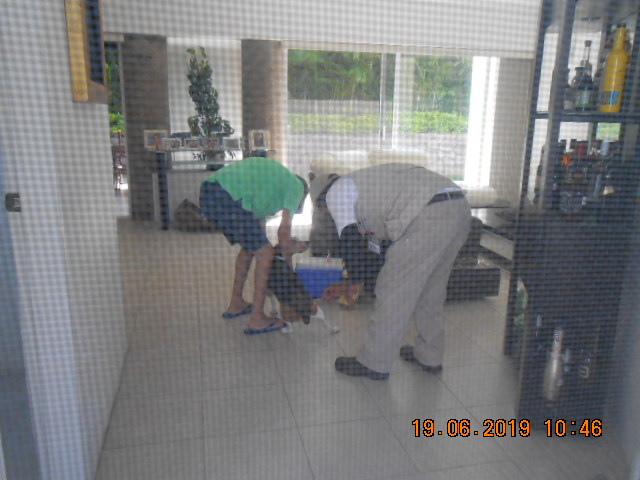 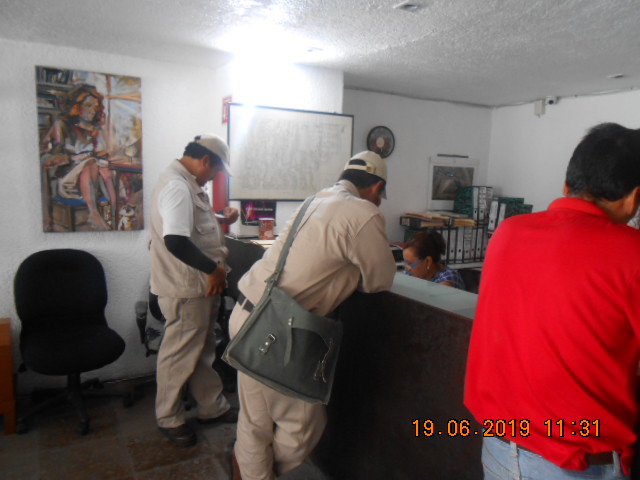 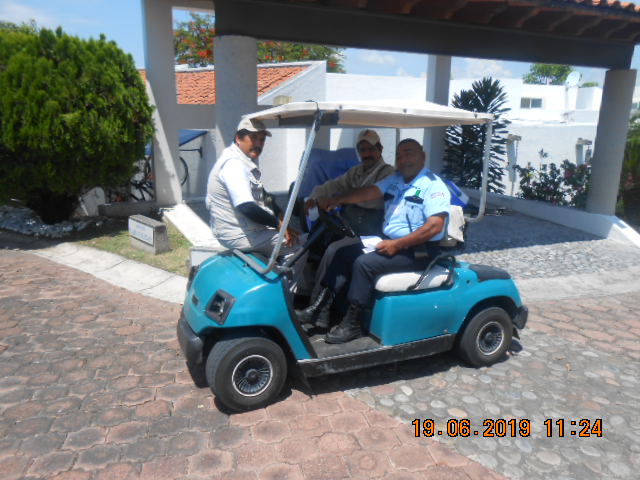 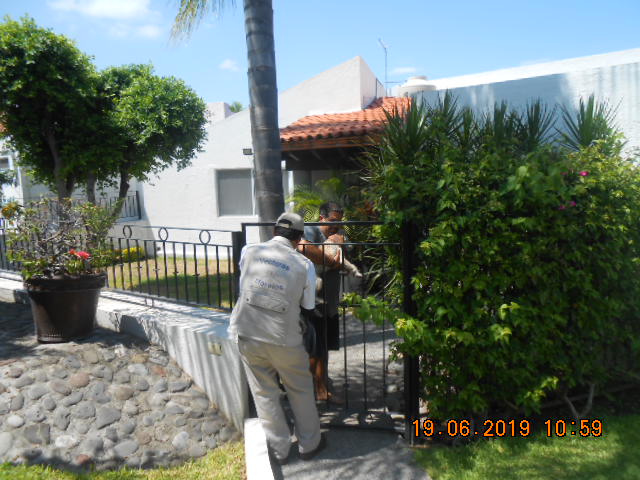 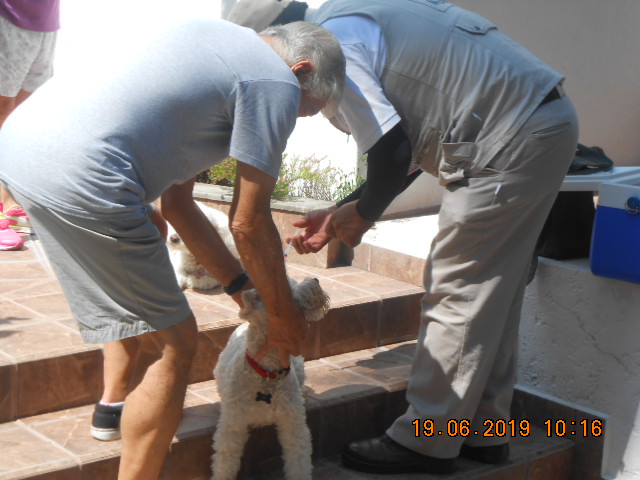 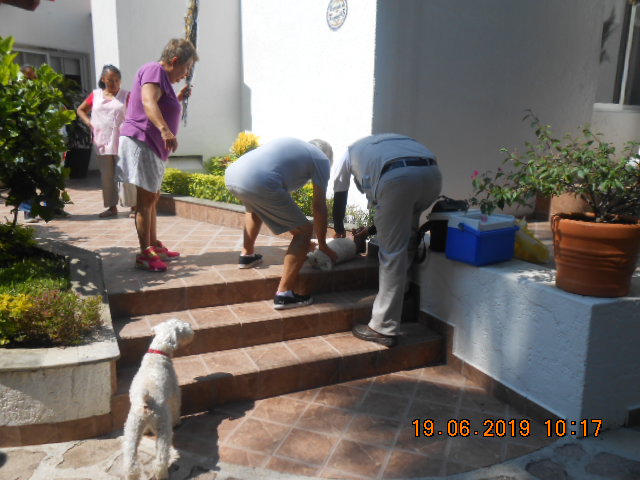 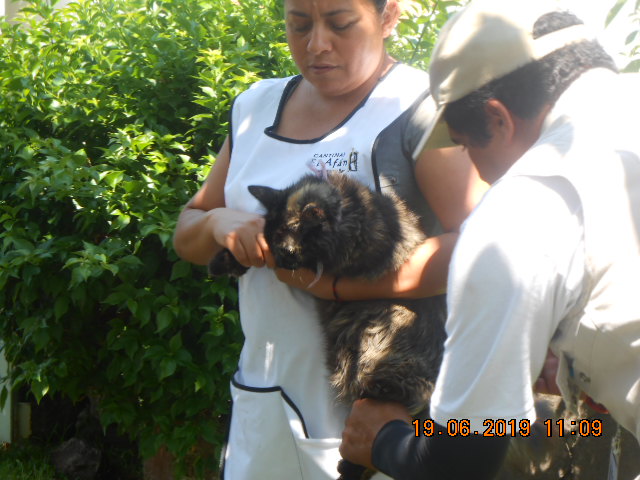 Limpieza de raíces en el interior de la cisterna del Condominio
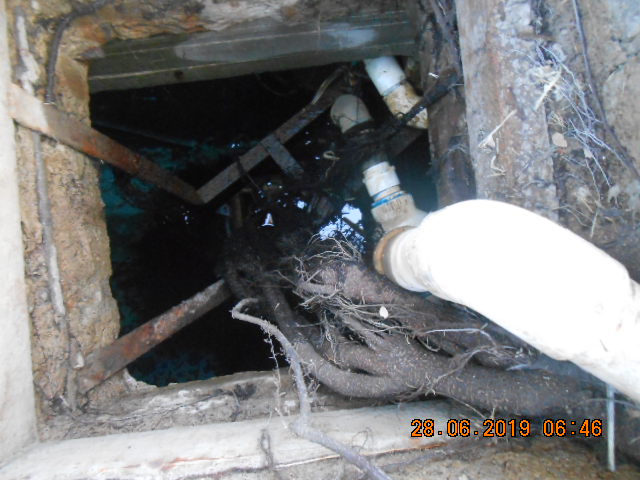 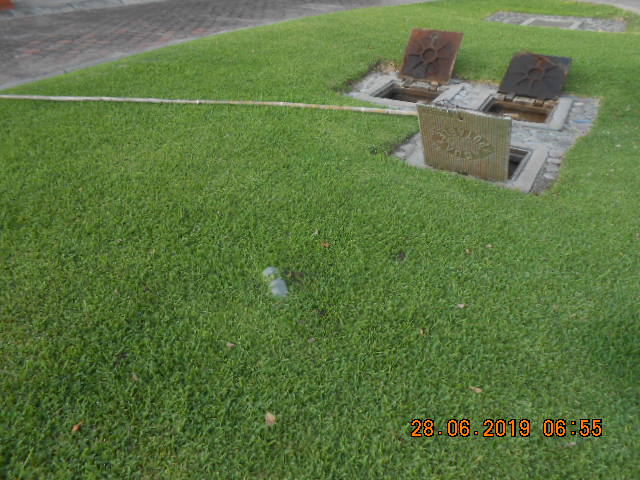 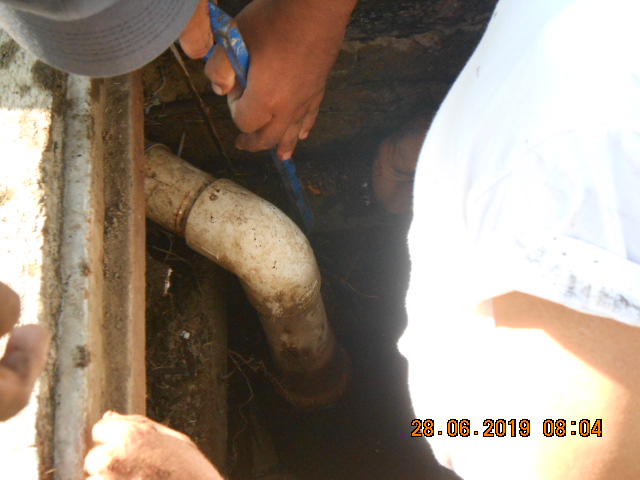 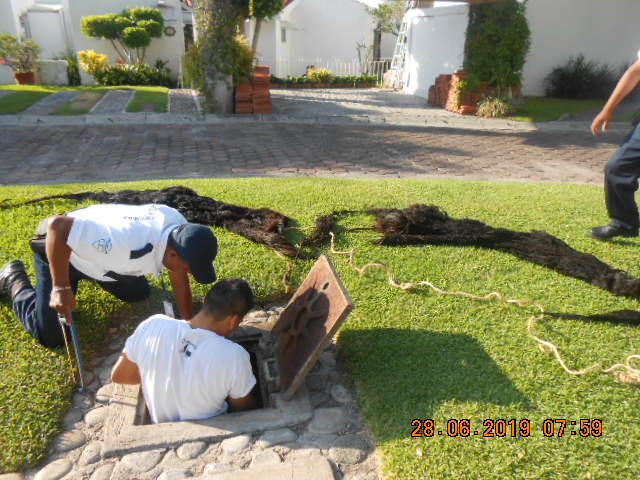 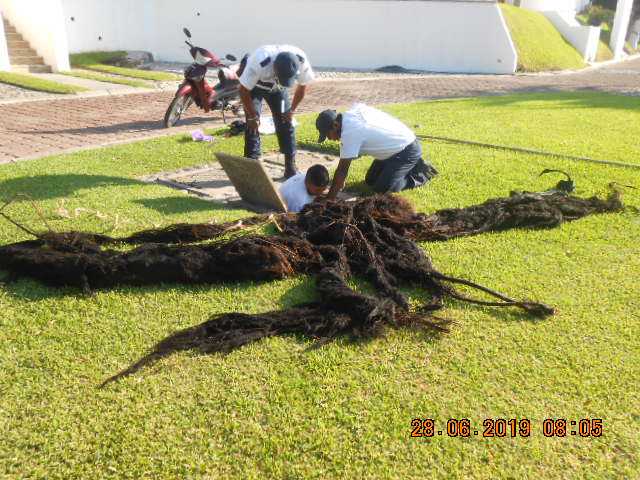 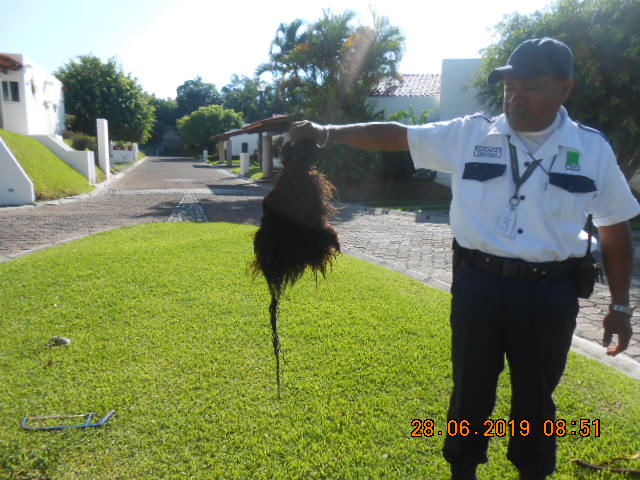 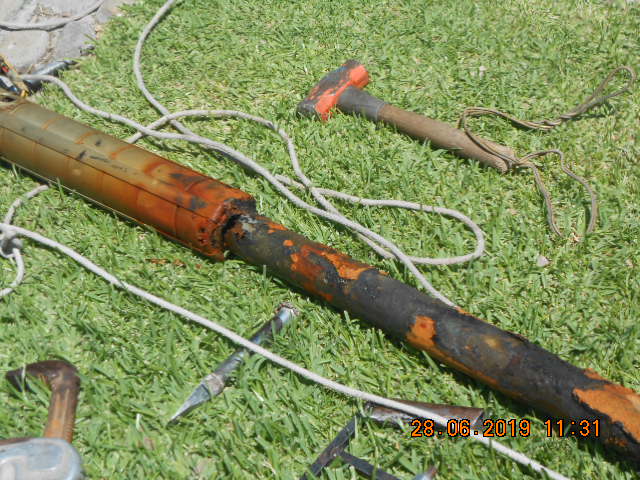 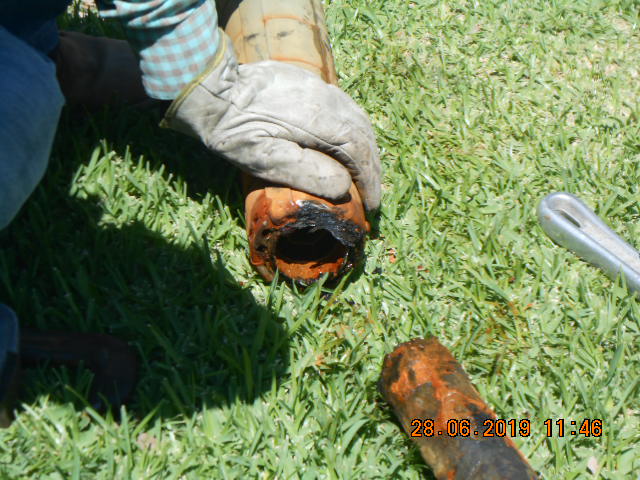 Se les solicita de la manera mas atenta a manejar con precaución ya que ha habido accidentes dentro y en lugares próximos al condominio
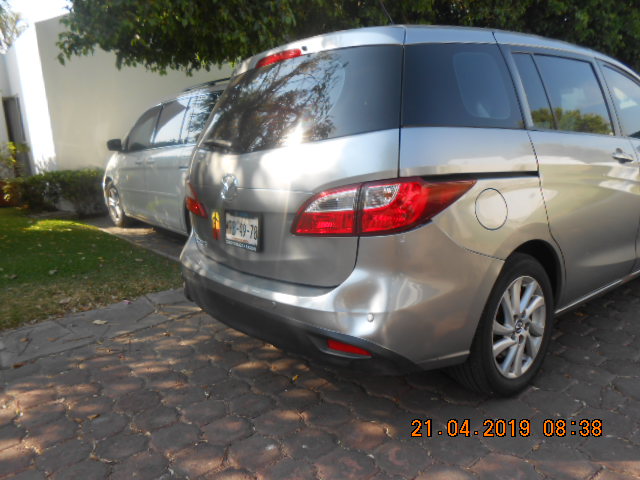 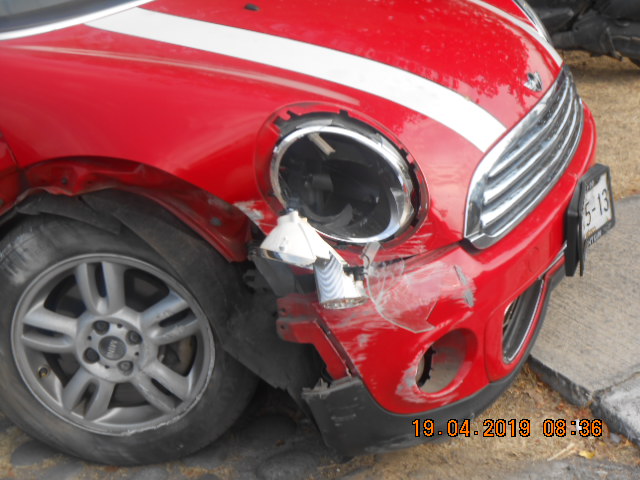 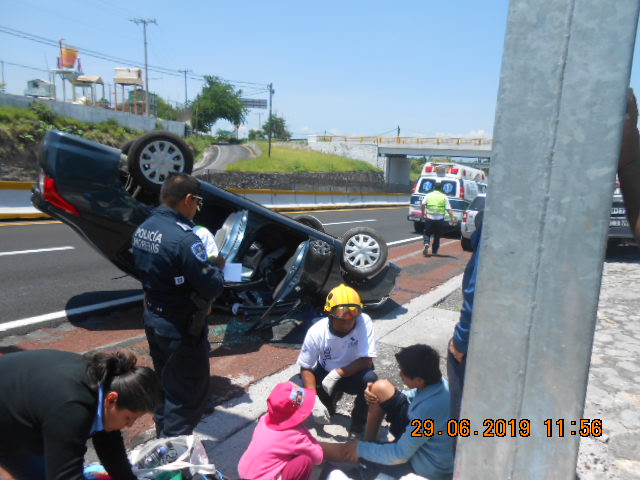 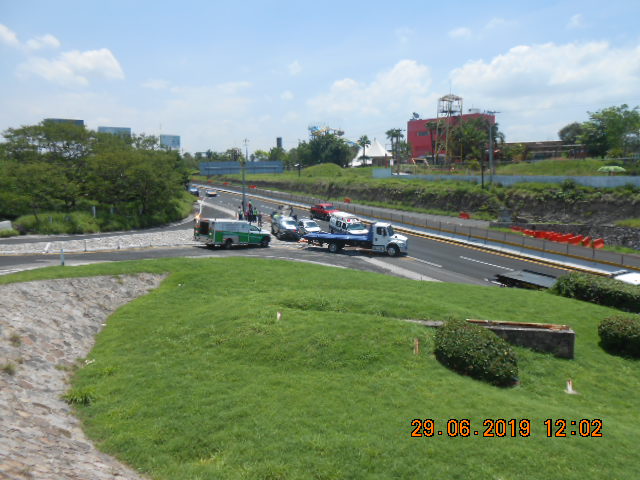 INGRESOS   
SEGUNDO TRIMESTRE  2019
GASTOS   
SEGUNDO TRIMESTRE  2019
BALANCE GENERAL
Al 30 DE JUNIO del 2019
EN PORCENTAJES